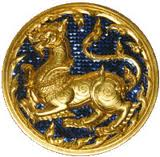 นายนพรุจ  ธนาทิพยางกูร
หัวหน้ากลุ่มงาน
พัฒนาระบบงานอำนวยความเป็นธรรม
ส่วนอำนวยความเป็นธรรม  
สำนักการสอบสวนและนิติการ กรมการปกครอง
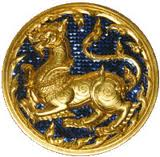 การบรรยายหัวข้อ “การอำนวยความเป็นธรรม    และการไกล่เกลี่ยข้อพิพาทของฝ่ายปกครอง”
การไกล่เกลี่ยประนอมข้อพิพาท
การไกล่เกลี่ยหรือจัดให้มีการไกล่เกลี่ยประนอมข้อพิพาท ตาม
1. พ.ร.บ. ระเบียบบริหารราชการแผ่นดิน (ฉบับที่ 7) พ.ศ. 2550 (ม.61/1 ม.61/2 และ ม. 61/3)
      1.1 กฎกระทรวง ว่าด้วยการไกล่เกลี่ยและประนอมข้อพิพาททางแพ่ง พ.ศ. 2553
      1.2 กฎกระทรวง ว่าด้วยการไกล่เกลี่ยความผิดที่มีโทษทางอาญา  พ.ศ. 2553            
 2. ข้อบังคับกระทรวงมหาดไทยว่าด้วยการปฏิบัติในการประนีประนอมข้อพิพาทของคณะกรรมการหมู่บ้าน พ.ศ. 2530
[Speaker Notes: การไกล่เกลี่ยหรือจัดให้มีการไกล่เกลี่ยประนอมข้อพิพาท เพื่อให้เกิดความสงบเรียบร้อยในสังคมเพื่อแก้ปัญหาความขัดแย้ง/ข้อพิพาท
 1. การไกล่เกลี่ยข้อพิพาททางแพ่งและความผิดทางอาญาของอำเภอ ตาม พ.ร.บ. ระเบียบบริหารราชการแผ่นดิน (ฉบับที่ 7) พ.ศ. 2550 (ม.61/2และ ม. 61/3)
      1.1 การไกล่เกลี่ยฯ ตามกฎกระทรวง ว่าด้วยการไกล่เกลี่ยและประนอมข้อพิพาททางแพ่ง พ.ศ. 2553
      1.2 การไกล่เกลี่ยฯ ตามกฎกระทรวง ว่าด้วยการไกล่เกลี่ยความผิดที่มีโทษทางอาญา       พ.ศ. 2553            
 ๒. การประนีประนอมข้อพิพาทของคณะกรรมการหมู่บ้าน ตามข้อบังคับกระทรวงมหาดไทย      ว่าด้วยการปฏิบัติในการประนีประนอมข้อพิพาทของคณะกรรมการหมู่บ้าน พ.ศ. 2530 
๓. การไกล่เกลี่ยข้อพิพาทในเรื่องหนี้สิน ที่ดินทำกินและคดีความเพื่อปลดเปลื้องหนี้สินเพื่อไถ่ถอนหรือซื้อที่ดินทำกินคืน ตามระเบียบสำนักนายกรัฐมนตรี ว่าด้วยการช่วยเหลือเกษตรกรและผู้ยากจน พ.ศ. 2528  และ
๔. การไกล่เกลี่ยข้อพิพาทเรื่องการเช่าทีดินเพื่อการเกษตร ตาม พ.ร.บ. การเช่าที่ดินเพื่อเกษตรกรรม พ.ศ.  2524]
อำนาจหน้าที่ของอำเภอพ.ร.บ. ระเบียบบริหารราชการแผ่นดิน พ.ศ. 2534 (แก้ไขฉบับ7) พ.ศ. 2550
ม. 61/1 ให้อำเภอ มีหน้าที่ในเขตอำเภอ
                 (1) อำนาจหน้าที่ตามที่กำหนดใน ม. 52/1 (1) (2) (3) (4) (5) และ (6) โดยให้นำความใน ม. 52/1 วรรคสอง มาบังคับใช้โดยอนุโลม

                 (2) จัดให้มีการบริการร่วมของหน่วยงานของรัฐในลักษณะศูนย์บริการร่วม

                 (3) ประสานงานกับ อปท. ให้มีแผนชุมชน เพื่อรองรับการสนับสนุนงบประมาณจาก อปท. จังหวัด และกระทรวง ทบวง กรม    (แผนพัฒนาหมู่บ้าน เป็นแผนที่นำปัญหาของราษฎรในหมู่บ้านมาแก้ปัญหา โดยประชาคมหมู่บ้าน ที่มีลักษณะประชารัฐ)

                 (4) ไกล่เกลี่ยหรือจัดให้มีการไกล่เกลี่ยประนอมข้อพิพาท เพื่อให้เกิดความสงบเรียบร้อยในสังคม ตาม ม. 61/2 และ ม. 61/3
[Speaker Notes: ม. 61/1 ให้อำเภอ มีหน้าที่ในเขตอำเภอ
                 (2) ส่งเสริม สนับสนุน และจัดให้มีการบริการร่วมของหน่วยงานของรัฐในลักษณะศูนย์บริการร่วม
                 (3) ประสานงานกับองค์กรปกครองส่วนท้องถิ่นเพื่อร่วมมือกับชุมชนในการดำเนินการให้มีแผนชุมชนเพื่อรองรับการสนับสนุนงบประมาณจากองค์กรปกครองส่วนท้องถิ่น จังหวัด และกระทรวง ทบวง กรม    (แผนพัฒนาหมู่บ้าน เป็นแผนที่นำปัญหาของราษฎรในหมู่บ้านมาแก้ปัญหา โดยประชาคมหมู่บ้าน ที่มีลักษณะประชารัฐ)
                 (4)ไกล่เกลี่ยหรือจัดให้มีการไกล่เกลี่ยประนอมข้อพิพาท เพื่อให้เกิดความสงบเรียบร้อยในสังคม ตาม ม. 61/2 และ ม. 61/3 (เป็นการแก้ปัญหาความขัดแย้งหรือข้อพิพาทในสังคม เพื่อลดปริมาณคดีขึ้นสู่ศาล และเพื่อให้สังคมเกิดความสมานฉันท์ ความสงบสุข)]
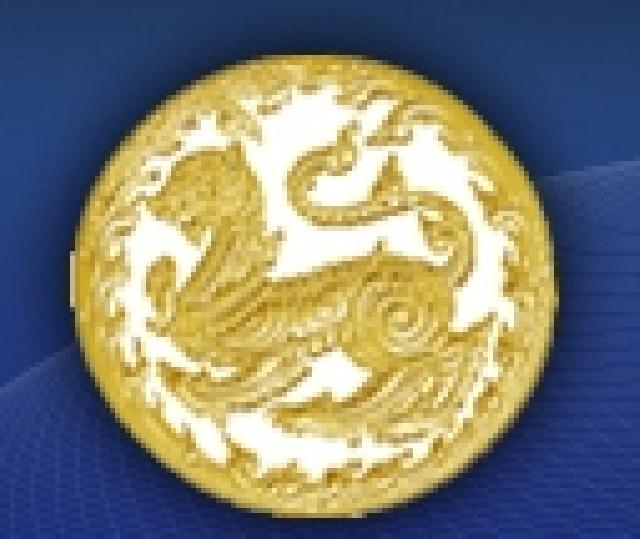 การไกล่เกลี่ยทางแพ่ง ตาม กฎกระทรวงว่าด้วยการไกล่เกลี่ยและประนอมข้อพิพาททางแพ่ง พ.ศ. 2553
อำนาจหน้าที่ของอำเภอพ.ร.บ. ระเบียบบริหารราชการแผ่นดิน พ.ศ. 2534 (แก้ไขฉบับ7) พ.ศ. 2550
มาตรา 61/2 (การไกล่เกลี่ยข้อพิพาททางแพ่ง)
- กำหนดให้ในอำเภอหนึ่งให้มีคณะบุคคลผู้ทำหน้าที่ไกล่เกลี่ยและประนอมข้อพิพาทของประชาชนที่คู่กรณีฝ่ายใดฝ่ายหนึ่งมีภูมิลำเนาอยู่ในเขตอำเภอ 
- ในเรื่องที่พิพาททางแพ่งเกี่ยวกับที่ดิน มรดก และข้อพิพาททางแพ่งอื่นที่มีทุนทรัพย์ไม่เกินสองแสนบาท 
- ที่ผู้เสียหายและผู้ถูกกล่าวหายินยอมเข้าสู่กระบวนการไกล่เกลี่ย
- กฎกระทรวงว่าด้วยการไกล่เกลี่ยและประนอมข้อพิพาททางแพ่ง พ.ศ. 2553 ได้ประกาศในราชกิจจานุเบกษา และมีผลบังคับใช้ตั้งแต่วันที่ 5 มกราคม 2554 เป็นต้นมา
(คณะผู้ทำหน้าที่ไกล่เกลี่ย ได้รับค่าตอบแทนตามกฎกระทรวงฯ)
การไกล่เกลี่ยทางแพ่ง ตาม กฎกระทรวงว่าด้วยการไกล่เกลี่ยและประนอมข้อพิพาททางแพ่ง พ.ศ. 2553
เป็นการไกล่เกลี่ยแบบองค์คณะ ซึ่งผู้ไกล่เกลี่ยอาจนำประสบการณ์มาช่วยในการไกล่เกลี่ย
สัญญาที่เกิดขึ้นมีผลบังคับเสมือนคำชี้ขาดของอนุญาโตตุลาการ
อายุความสะดุดหยุดลง ในวันที่คู่พิพาทแจ้งความประสงค์
ผู้ไกล่เกลี่ยได้รับค่าตอบแทนท้ายกฎกระทรวง  ตามข้อ 27 กฎกระทรวง
การบังคับให้เป็นไปตามสัญญาซึ่งมีค่าใช้จ่ายน้อย  เพราะไปยื่นคำร้องที่พนักงานอัยการขอให้ศาลออกคำบังคับ
กฎกระทรวงว่าด้วยการไกล่เกลี่ยและประนอมข้อพิพาททางแพ่ง พ.ศ. 2553
คณะผู้ทำหน้าที่ไกล่เกลี่ย  ประกอบด้วย 3 คน/ครั้ง
     1. ประธาน (นายอำเภอ พนักงานอัยการประจำจังหวัด ปลัดอำเภอ) (คู่พิพาทเป็นผู้เลือกคนใดคนหนึ่ง ถ้าเลือกไม่ได้ให้นายอำเภอ กำหนด)    
     2. บุคคลที่คู่พิพาทเลือกจากบัญชีที่อำเภอประกาศฝ่ายละ 1 คน
หมายเหตุ  - นายอำเภอจัดทำรายชื่อคณะบุคคลผู้ทำ
                   หน้าที่ไกล่เกลี่ย ฯ ไม่น้อยกว่า 20 คนและ
                   ให้คณะกรมการจังหวัดเห็นชอบ  โดยมี
                    คุณสมบัติตามกฎกระทรวง 
                 - ปิดประกาศและประชาสัมพันธ์  (ณ ที่ว่าการ
                    อำเภอ อบต. ที่ทำการผู้ใหญ่บ้าน ที่ชุมชน)
หลักเกณฑ์การไกล่เกลี่ยทางแพ่ง         ตามกฎกระทรวง ฯ
1. ประเภทข้อพิพาท ได้แก่
 มรดก – ไม่จำกัดทุนทรัพย์
 ที่ดิน – ไม่จำกัดทุนทรัพย์
 ข้อพิพาททางแพ่งอื่น – ที่มีทุนทรัพย์ไม่เกิน 2 แสนบาท
2. ภูมิลำเนาคู่พิพาทฝ่ายใดฝ่ายหนึ่งอยู่ในเขตอำเภอ
3. คู่พิพาทสมัครใจ ตกลงยินยอมเข้าสู่กระบวนการไกล่เกลี่ยฯ
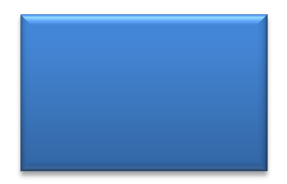 นายอำเภอ/ปลัดอำเภอ
การดำเนินการไกล่เกลี่ยและประนอมข้อพิพาท
นายแดง
นาย  ส้ม
หนังสือ/ไปรษณีย์/วาจา
ข้อ ๑๑ ว.๑
แจ้ง  
ข้อ ๑๑ ว.๒
ไม่
ข้อ ๑๑ ว.๖
ยินยอม  ข้อ ๑๑ ว.๓
หมายเหตุ
  หากเลือกประธานคณะผู้ไกล่เกลี่ยไม่ได้  ให้นายอำเภอเป็นผู้กำหนด ข้อ ๑๑ ว.๕
๑.  แจ้งนายแดง และนายส้ม  ข้อ ๑๑ ว.๓
๒.  เลือกผู้ไกล่เกลี่ยและประธานคณะผู้ไกล่เกลี่ย ข้อ ๑๑ ว.๔
๓.  จัดทำบันทึกไว้ในสารบบฯ  และลงลายมือชื่อ   ข้อ ๑๑ ว.๔
10
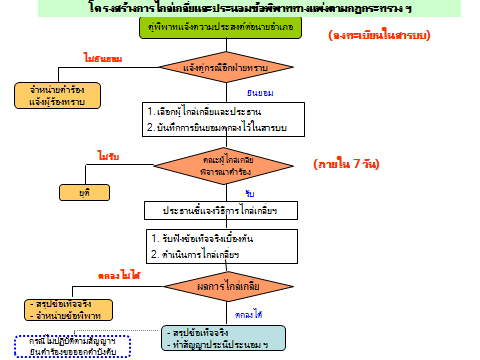 ค่าตอบแทนของคณะผู้ไกล่เกลี่ย (ข้อ 27)
ค่าตอบแทนคณะผู้ไกล่เกลี่ยฯ
 - ประธานคณะผู้ไกล่เกลี่ย ครั้งละ 1,250บาท รวมแล้วไม่เกิน 6,250 บาท/ข้อพิพาท
 - ผู้ไกล่เกลี่ย ครั้งละ 1,000 บาท รวมแล้ว ไม่เกิน 5,000 บาท/ข้อพิพาท
 - ผู้ไกล่เกลี่ย มีสิทธิได้ค่าเดินทางครั้งละ 200 บาท หรือตามที่จ่ายจริงไม่เกิน 500 บาท
หมายเหตุ  
     - ได้เฉพาะในวันทำหน้าที่ไกล่เกลี่ยฯ (เป็นครั้งข้อพิพาทหนึ่งสามารถเบิกได้ ไม่เกิน 5 ครั้ง)                
     - ถึงแม้ไกล่เกลี่ยฯ ไม่สำเร็จก็เบิกค่าตอบแทนได้
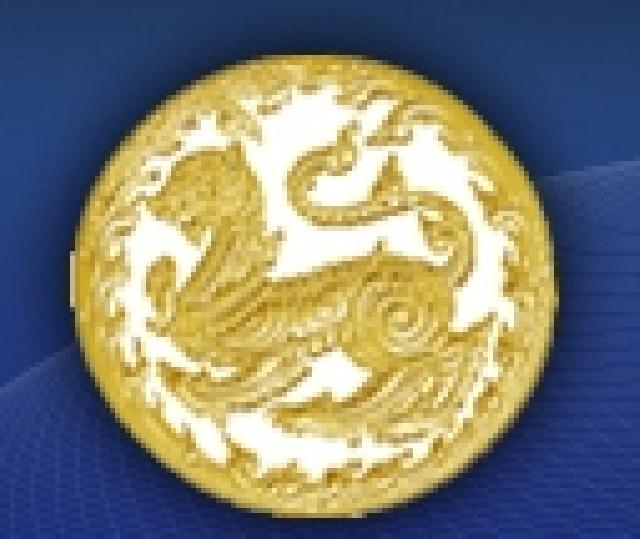 การไกล่เกลี่ยทางแพ่ง ตาม กฎกระทรวงว่าด้วยการไกล่เกลี่ยความผิดที่มีโทษทางอาญา พ.ศ. 2553
อำนาจหน้าที่ของอำเภอพ.ร.บ. ระเบียบบริหารราชการแผ่นดิน พ.ศ.2534 (แก้ไขฉบับ7)พ.ศ.2550
มาตรา 61/3 (การไกล่เกลี่ยข้อพิพาททางอาญา)
-  กำหนดให้ บรรดาความผิดที่มีโทษทางอาญาที่เกิดขึ้น
ในอำเภอใด และเป็นความผิดอันยอมความได้ และมิใช่ความผิด
เกี่ยวกับเพศ 
-  เมื่อผู้เสียหายและผู้ถูกกล่าวหายินยอม หรือแสดงความจำนง  ให้นายอำเภอหรือผู้ที่นายอำเภอมอบหมายเป็นผู้ไกล่เกลี่ย      หากตกลงกันได้ถือว่าคดีอาญาเลิกกัน ทำให้คดีอาญาระงับไป ตามประมวลกฎหมายวิธีพิจารณาความอาญา 
- กฎกระทรวงว่าด้วยการไกล่เกลี่ยความผิดที่มีโทษทางอาญา พ.ศ. 2553 ได้ประกาศในราชกิจจานุเบกษา และมีผลบังคับใช้ตั้งแต่วันที่ 5 มกราคม 2554 เป็นต้นมา
(ผู้ทำหน้าที่ไกล่เกลี่ย ไม่มีค่าตอบแทน)
กฎกระทรวงว่าด้วยการไกล่เกลี่ยความผิดที่มีโทษทางอาญา พ.ศ. 2553
เงื่อนไข/หลักเกณฑ์ 
    - คดีอาญาอันยอมความกันได้ และมิใช่ความผิดเกี่ยวกับเพศ
    - ความผิดเกิดขึ้นในเขตอำเภอ
    - ผู้เสียหายและผู้ถูกกล่าวหายินยอมหรือแสดงจำนง
ผู้ไกล่เกลี่ย   - นายอำเภอ หรือปลัดอำเภอที่ได้รับมอบหมาย 
สถานที่ไกล่เกลี่ย   - ปกติ ณ ที่ว่าการอำเภอ จำเป็นนายอำเภอจะใช้สถานที่ราชการอื่น
ระยะเวลา - ไกล่เกลี่ยภายใน 15 วันนับแต่รับข้อพิพาทขยายได้ไม่เกิน 15 วัน เมื่อพ้นระยะเวลาถ้าไม่สามารถตกลงกันได้ให้ จำหน่ายข้อพิพาทออกจากสารบบการไกล่เกลี่ยข้อพิพาทคดีอาญา
ผลของการไกล่เกลี่ย -กรณียินยอมคดีอาญาเป็นอันเลิกกันตาม ป.วิอาญา 
                                  - กรณีไม่ยินยอม จำหน่ายข้อพิพาท(อายุความร้องทุกข์ภายใน3เดือน)
ค่าตอบแทน      ไม่มี
กระบวนการไกล่เกลี่ยความผิดที่มีโทษทางอาญา
นาย  แดง
นาย  ส้ม
หนังสือ/วาจา
ข้อ ๔ ว. ๑
แจ้ง  
ข้อ ๔ 
ว.๒
ไม่
ข้อ ๔ ว.๔
นายอำเภอ/ปลัดอำเภอ
ยินยอม
ข้อ ๔ ว.๓
แจ้งนาย แดง และนาย ส้ม  และจัดทำบันทึกการยินยอม
ไว้ในสารบบฯ  
พร้อมทั้งลงลายมือชื่อ
หมายเหตุ
     ๑.  คดีระงับห้ามรับ (ข้อ ๕)
     ๒.  การแสดงความจำนงไม่ใช่คำร้องทุกข์ (ข้อ ๖)
โครงสร้างการไกล่เกลี่ยความผิดที่มีโทษทางอาญาตามกฎกระทรวง
ผู้เสียหายหรือผู้ถูกกล่าวหาแจ้งความประสงค์
ต่อนายอำเภอ
ไม่ยินยอม
แจ้งคู่กรณีอีกฝ่ายทราบ
ยินยอม
- การแจ้งสิ้นผลไป - แจ้งผู้ร้องทราบ
ทำการบันทึกการยินยอมไว้ในสารบบ
ลงลายมือชื่อคู่กรณีทั้งสองฝ่าย
รับข้อพิพาทไว้ไกล่เกลี่ย
แจ้งคู่กรณีให้ทราบถึงสิทธิของตน
สอบถามรายละเอียด
  บันทึกรายละเอียดข้อพิพาท
- การอ่านข้อความที่บันทึกไว้ให้คู่กรณีฟัง
- ลงลายมือชื่อไว้เป็นหลักฐาน
ตกลงไม่ได้
ผลการไกล่เกลี่ย
ตกลงได้
- จำหน่ายข้อพิพาท
- จัดทำเป็นหนังสือตกลงยินยอม
- คู่กรณีปฏิบัติตามข้อตกลงยินยอมแล้วคดีอาญาเป็นอันเลิกกัน
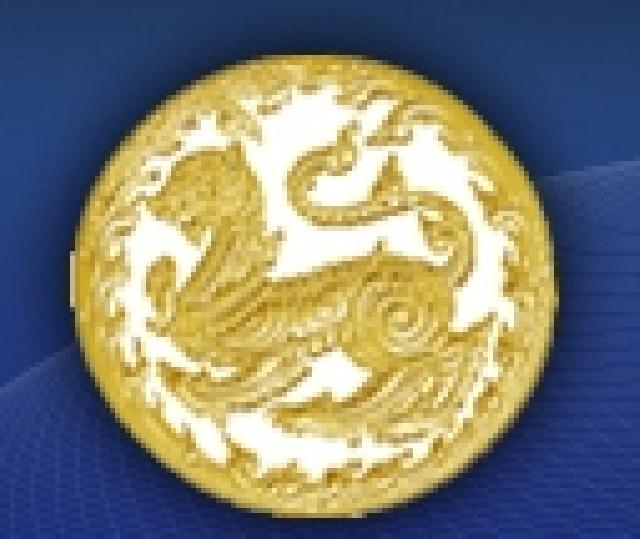 การประนีประนอมข้อพิพาท ตาม ข้อบังคับกระทรวงมหาดไทยว่าด้วยการปฏิบัติงานประนีประนอมข้อพิพาทของคณะกรรมการหมู่บ้าน พ.ศ. 2530
ข้อบังคับกระทรวงมหาดไทยว่าด้วยการปฏิบัติงานประนีประนอมข้อพิพาทของคณะกรรมการหมู่บ้าน พ.ศ. 2530
หลักเกณฑ์
    1) ข้อพิพาททางแพ่ง หรือข้อพิพาททางอาญา อันเป็นความผิดอันยอมความกันได้
   2) คู่กรณีทั้งสองฝ่ายตกลงให้คณะกรรมการหมู่บ้านประนีประนอมข้อพิพาท และ
   3) ข้อพิพาทเกิดขึ้นในหมู่บ้าน หรือ คู่กรณีฝ่ายใดฝ่ายหนึ่ง  มีภูมิลำเนาในหมู่บ้าน
ข้อบังคับกระทรวงมหาดไทยว่าด้วยการปฏิบัติงานประนีประนอมข้อพิพาทของคณะกรรมการหมู่บ้าน พ.ศ. 2530
ผู้ไกล่เกลี่ยประนีประนอม   คณะกรรมการหมู่บ้าน (กม.) 
    คณะกรรมการหมู่บ้านไม่น้อยกว่า 2 คน ทำหน้าที่ประนีประนอมฯ
ผลของการประนีประนอม
     - ถ้าตกลงกันได้  ให้จัดทำสัญญาประนีประนอมความขึ้น 4 ฉบับ คู่พิพาทเก็บ  ไว้คนละฉบับ ผู้ใหญ่บ้านเก็บ 1 ฉบับ ส่งอำเภอ 1 ฉบับ
ที่ปรึกษา นายอำเภอ ปลัดอำเภอ ข้าราชการตำรวจยศตั้งแต่ร้อยตำรวจตรีขึ้นไป และพนักงานงานอัยการ
โครงสร้างการประนีประนอมข้อพิพาทของคณะกรรมการหมู่บ้านฯ
เมื่อมีข้อพิพาทเกิดขึ้น และคู่ความฝ่ายใดฝ่ายหนึ่งความประสงค์ให้
คณะกรรมการหมู่บ้านประนีประนอมข้อพิพาท
คู่กรณีแจ้งความประสงค์ต่อผู้ใหญ่บ้าน
ไม่เป็นไปตามเงื่อนไข
แจ้งผู้ร้องทราบ
ผู้ใหญ่บ้านพิจารณาว่าเป็นไปตามเงื่อนไขหรือไม่
เป็นไปตามเงื่อนไข
ไม่ยินยอม
แจ้งคู่กรณีอีกฝ่ายทราบ
ยินยอม
- การแจ้งสิ้นผลไป - แจ้งผู้ร้องทราบ
ทำการบันทึกการยินยอมไว้ในสารบบ
ผญบ. แจ้งคณะกรรมการหมู่บ้าน ดำเนินการ
คณะกรรมการหมู่บ้าน สอบถามรายละเอียด
  บันทึกรายละเอียดข้อพิพาท
ตกลงไม่ได้
ผลการไกล่เกลี่ย
ตกลงได้
- จำหน่ายข้อพิพาท
- การอ่านข้อความที่บันทึกไว้ให้คู่กรณีฟัง
- ลงลายมือชื่อไว้เป็นหลักฐาน
- จัดทำเป็นหนังสือตกลงยินยอม
- คู่กรณีปฏิบัติตามข้อตกลงยินยอมแล้วคดีอาญาเป็นอันเลิกกัน
การจัดตั้งศูนย์ดำรงธรรมจังหวัดในทุกจังหวัด ตามประกาศ คสช. ที่ 96/2557 
ลว. 18 ก.ค. 2557
บทบาทภารกิจของศูนย์ดำรงธรรม
  เพื่อทำหน้าที่รับเรื่องร้องเรียน
    ร้องทุกข์  
  ให้บริการข้อมูลข่าวสาร 
  ให้คำปรึกษา 
  รับเรื่องปัญหาความต้องการและ
    ข้อเสนอแนะของประชาชน 
  เป็นศูนย์บริการร่วม ตามมาตรา 32
   แห่งพระราชกฤษฎีกาว่าด้วย
   หลักเกณฑ์และวิธีการบริหารจัดการ
   บ้านเมืองที่ดี พ.ศ. 2546
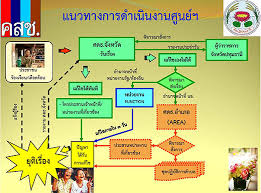 ปรับเปลี่ยนศูนย์อำนวยความเป็นธรรมอำเภอ เป็น “ศูนย์ดำรงธรรมอำเภอ” ตามหนังสือ ปค. ที่ มท 0307.2/ว 2417ลว. 22 สิงหาคม 2557
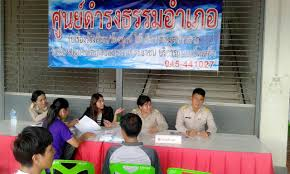 ให้เพิ่มเติมประเภทบริการ ได้แก่ งานบริการข้อมูลข่าวสาร การรับเรื่องปัญหาความต้องการและข้อเสนอแนะ และเป็นศูนย์บริการร่วมแบบเบ็ดเสร็จตามความเหมาะสมของสภาพพื้นที่
ศูนย์อำนวยความเป็นธรรมอำเภอ จัดตั้งเมื่อปี พ.ศ. 2548
ศูนย์ดำรงธรรมอำเภอ (ศดธ.อ.)
หน้าที่ :
อำนวยการ กำหนดแนวทางการดำเนินงาน และสั่งการ เพื่อมอบภารกิจให้ชุดปฏิบัติการตำบล (ชปต.)
ดำเนินการแก้ไขปัญหาในกรอบอำนาจหน้าที่ เช่น การอำนวยความเป็นธรรม ทางแพ่ง อาญา และปกครอง /การรับเรื่องร้องทุกข์/เบาะแสการกระทำผิดกฎหมาย /ให้คำปรึกษาแนะนำด้านต่าง ๆ ให้บริการข้อมูลข่าวสาร และบริการแบบเบ็ดเสร็จ
กรณีปัญหามีความซับซ้อนหรือเกินศักยภาพของคณะกรรมการอำนวยการศูนย์ฯ ให้รายงานศูนย์ดำรงธรรมจังหวัดพิจารณาดำเนินการต่อไป
การติดตามผลการดำเนินงานและแจ้งให้ผู้รับบริการทราบ
ชุดปฏิบัติการตำบล (ชปต.)
ทำหน้าที่  

ตรวจสอบข้อเท็จจริงของปัญหา ความต้องการ หรือข้อเรียกร้องของประชาชนในตำบล หมู่บ้าน และดำเนินการไกล่เกลี่ย แก้ไขปัญหา  หรือให้ความช่วยเหลือให้ได้ข้อยุติ
ทำงานเชิงรุกโดยการสำรวจปัญหา หรือความต้องการของพื้นที่ตำบล หมู่บ้านนั้น ๆ เพื่อเสนอให้ส่วนราชการเข้าไปแก้ไขก่อนเกิดข้อเรียกร้อง/ร้องเรียน หรือปัญหาความขัดแย้ง
กรณีปัญหามีความซับซ้อนหรือเกินศักยภาพของคณะทำงาน ชปต. ให้รายงานคณะทำงานอำนวยการศูนย์ฯ พิจารณาดำเนินการต่อไป
ติดตามผลการดำเนินงานและแจ้งให้ผู้ร้อง/ ผู้รับบริการทราบ
ปฏิบัติงานอื่นๆ ตามที่นายอำเภอหรือคณะกรรมการอำนวยการศูนย์ฯ มอบหมาย
ปรับเปลี่ยนศูนย์อำนวยความเป็นธรรมหมู่บ้าน เป็น “ศูนย์ดำรงธรรมหมู่บ้าน” 
ตามหนังสือ ปค. ที่ มท 0307.2/ว 16684ลว. 24 ตุลาคม 2557
ปค. ได้ใช้กลยุทธ์ในการทำงานตามยุทธศาสตร์ประเทศโดยใช้องค์กรในระดับพื้นที่คือ จังหวัด อำเภอ ตำบล และหมู่บ้าน ในการขับเคลื่อนภารกิจของรัฐและนโยบายของรัฐบาล พร้อมทั้งบูรณาการกับทุกภาคส่วนโดยการนำปัญหาความต้องการของพื้นที่จากแผนพัฒนาหมู่บ้าน แผนพัฒนาขององค์กรปกครองส่วนท้องถิ่น แผนพัฒนาจังหวัด และแผนพัฒนากลุ่มจังหวัด เพื่อให้การดูแลประชาชนตลอดช่วงชีวิตนั้นก็คือการอำนวยความเป็นธรรมให้แก่ประชาชน หรือ การบำบัดทุกข์ บำรุงสุขให้แก่ประชาชนในระดับหมู่บ้าน
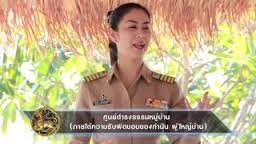 ศูนย์อำนวยความเป็นธรรมหมู่บ้าน มีการจัดตั้งเมื่อ ปี พ.ศ. 2556
มติ ครม. เมื่อ 25 ตุลาคม 2559 
เรื่อง การจัดตั้งศูนย์ดำรงธรรมอำเภอ
- ให้ มท. ดำเนินการตามหนังสือ มท. ด่วนที่สุด ที่ มท 
   0307.2/ว 2417 ลงวันที่  22 สิงหาคม 2557 ต่อไป 
- ให้ ผวจ. ออกคำสั่งจัดตั้งศูนย์ดำรงธรรมขึ้นในอำเภอ 
- ให้ส่วนราชการที่เกี่ยวข้องให้ความร่วมมือและช่วยเหลือ
   นายอำเภอในการแก้ไขปัญหาความเดือดร้อนของประชาชน 
   ที่มีสาเหตุจากการร้องเรียน ร้องทุกข์
- ให้ มท. เกลี่ยอัตรากำลังที่มีไปสนับสนุนศูนย์ดำรง
   ธรรมอำเภอ
- ให้ ผวจ. มอบอำนาจให้แก่นายอำเภอ
- ให้ มท. พิจารณาถึงความจำเป็นเหมาะสมในการคงอยู่ระหว่างศูนย์ดำรงธรรมจังหวัดกับศูนย์ดำรงธรรมอำเภอ
การสนับสนุนงบประมาณให้
ศูนย์ดำรงธรรมอำเภอ
ปค. ได้โอนจัดสรรงบประมาณ ให้กับผู้ปฏิบัติงานศูนย์ดำรงธรรมอำเภอ และชุดปฏิบัติการตำบล (ชปต.) ระหว่าง เดือนมกราคม – กันยายน 2559 มาตั้งจ่าย ณ ที่ทำการปกครองจังหวัด 
     เป็นค่าตอบแทน ค่าเบี้ยเลี้ยง และค่าพาหนะ สามารถถัวจ่ายได้ โดยจัดสรรตามขนาดพื้นที่ ดังนี้
     - อำเภอขนาดใหญ่ (11 ตำบลขึ้นไป) อำเภอละ 60,000 บาท    
     - อำเภอขนาดกลาง (6 – 10 ตำบล) อำเภอละ 50,000 บาท     
     - อำเภอขนาดเล็ก (ไม่เกิน 5 ตำบล) อำเภอละ 40,000 บาท
     การรายงานผลการเบิกจ่ายให้ ปค. ทราบทุกเดือนตามแบบที่กำหนด
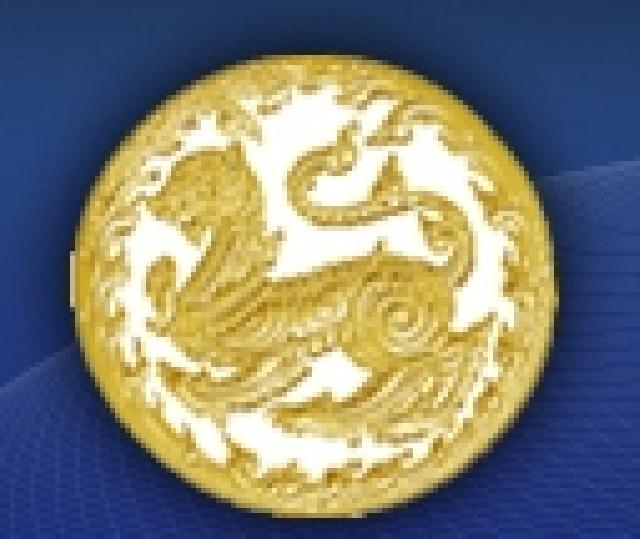 การชันสูตรพลิกศพ                           ตามข้อบังคับกระทรวงมหาดไทยว่าด้วยระเบียบการปฏิบัติหน้าที่ชันสูตรพลิกศพของพนักงานฝ่ายปกครอง พ.ศ. 2543 แก้ไขเพิ่มเติม (ฉบับที่ 2) พ.ศ. 2545
กรณีการตายโดยผิดธรรมชาติ
การตายโดยผิดธรรมชาติ มี 5 ประการ
       1. ฆ่าตัวตาย  
       2. ถูกผู้อื่นทำให้ตาย   
       3. ถูกสัตว์ทำร้ายตาย 
       4. อุบัติเหตุ     
       5. มิปรากฏเหตุ

ผู้ทำหน้าที่ชันสูตรพลิกศพ : พนักงานสอบสวน + แพทย์
[Speaker Notes: กฎหมายว่าด้วย  “การชันสูตรศพพลิกศพ”  บัญญัติอยู่ในประมวลกฎหมายวิธีพิจารณาความอาญาลักษณะ 2  การสอบสวน  หมวด 2  การชันสูตรพลิกศพ  มาตรา 148  หน้าที่ของผู้ที่รู้เรื่องการตายผิดธรรมชาติ  มาตรา 149  อำนาจหน้าที่ของเจ้าพนักงานและวิธีการชันสูตรพลิกศพ  การทำรายงานและสำนวนการชันสูตรพลิกศพ  ตลอดจนการไต่สวนชันสูตรพลิกศพ  มาตรา 150  ถึง  มาตรา 155  และการจัดการกับสำนวนชันสูตรพลิกศพในกรณีที่ความตายมิได้เป็นผลมาจากการกระทำผิดอาญา  มาตรา 156]
การชันสูตรศพ                           
กรณีการตายโดยผิดธรรมชาติ
การตายโดยผิดธรรมชาติ ในกรณี
		1. โดยการกระทำของเจ้าพนักงานซึ่งอ้างว่าปฏิบัติราชการตามหน้าที่ 
		2. ตายในระหว่างอยู่ในความควบคุมของเจ้าพนักงานซึ่งอ้างว่าปฏิบัติราชการตามหน้าที่ 

ผู้ทำหน้าที่ชันสูตรพลิกศพ : พนักงานสอบสวน + แพทย์ + อัยการ + ปกครอง
การชันสูตรศพ                           
กรณีการตายโดยผิดธรรมชาติ
กระบวนการเข้าร่วมตรวจศพ (ใคร - ในต่างจังหวัด)
1. พนักงานฝ่ายปกครองตำแหน่งปลัดอำเภอหรือเทียบเท่าขึ้นไป
   2. ปลัดอำเภอตั้งแต่ระดับ 3-7 ทุกระดับ ปลัดอำเภอผู้เป็นหัวหน้าประจำกิ่งอำเภอ นายอำเภอ ป้องกันจังหวัด จ่าจังหวัด ปลัดจังหวัด รองผู้ว่าราชการจังหวัด และผู้ว่าราชการจังหวัด 
   3. แห่งท้องที่ที่ศพนั้นอยู่ ( ไม่ใช่ท้องที่ที่ตาย )
การชันสูตรศพ                           
กรณีการตายโดยผิดธรรมชาติ
กระบวนการเข้าร่วมตรวจศพ (ใคร -ในพื้นที่ กทม.)
ปค. – เจ้าพนักงานปกครอง นิติกร หัวหน้างาน หัวหน้ากลุ่ม หัวหน้าฝ่าย ผู้อำนวยการส่วน ผู้อำนวยการกอง ผู้อำนวยการสำนัก ผู้ตรวจราชการกรมการปกครอง รองอธิบดีกรมการปกครอง อธิบดีกรมการปกครอง 
สป.มท. – ผู้ช่วยปลัดกระทรวงมหาดไทย ผู้ตรวจราชการกระทรวงมหาดไทย รองปลัดกระทรวงมหาดไทย ปลัดกระทรวงมหาดไทย
การชันสูตรศพ                           
กรณีการตายโดยผิดธรรมชาติ
ขั้นตอนการปฏิบัติหน้าที่
1. รับแจ้งจากพนักงานสอบสวนแห่งท้องที่ที่ศพนั้นอยู่
2. บันทึกการรับแจ้งลงแบบ ชศ.1
3. รายงานเหตุเบื้องต้นให้ผู้บังคับบัญชา ตามแบบ ชศ.2
4. บันทึกการออกไปชันสูตรพลิกศพตามแบบ ชศ.3
การชันสูตรศพ                           
กรณีการตายโดยผิดธรรมชาติ
เมื่อไปถึงสถานที่เกิดเหตุ
1. ตรวจสอบว่า ครบ 4 ฝ่ายหรือไม่ ถูกต้องตามตำแหน่ง
2. ถ่ายรูป บันทึกภาพสภาพศพที่พบครั้งแรกและสิ่งของต่าง ๆ เก็บไว้เฉพาะฝ่ายปกครอง ป้องกันการร้องเรียนและฟ้องร้อง (ถ่ายรูปเอง ไม่ควรขอจากฝ่ายอื่นๆ เพราะกฎหมายต้องการให้มีการถ่วงดุลอำนาจ)
3. ตรวจดูสถานที่เกิดเหตุและสภาพแวดล้อมในบริเวณที่พบศพ สภาพศพ ตามแบบ ชศ.4
การชันสูตรศพ                           
กรณีการตายโดยผิดธรรมชาติ
เมื่อไปถึงสถานที่เกิดเหตุ
7. ร่วมบันทึกรายละเอียดแห่งการชันสูตรพลิกศพ แสดงเหตุและพฤติการณ์ที่ตาย เป็นใคร ตายที่ไหน เมื่อใด ใครทำ ทำสำเนารายงานดังกล่าวให้ผู้บังคับบัญชาทราบ 
8. รายงานผลการชันสูตรพลิกศพต่อผู้บังคับบัญชาตามแบบ ชศ.6
การชันสูตรศพ                           
กรณีการตายโดยผิดธรรมชาติ
เมื่อฝ่ายปกครองมีความเห็นแย้ง
1. บันทึกความเห็นแย้ง ตามแบบ ชศ.7
2. มอบบันทึก ชศ.7 ให้พนักงานสอบสวน 1 ชุด
3. บันทึกลงในรายงานการชันสูตรพลิกศพของพนักงานสอบสวนฉบับที่ท่านไม่ยอมลงนามว่า “ข้าพเจ้า.....ตำแหน่ง....ผู้ทำหน้าที่ชันสูตรพลิกศพร่วมมีความเห็นแย้งในการชันสูตรพลิกศพครั้งนี้ และได้บันทึกความเห็นแย้งไว้ในแบบ ชศ.7 ซึ่งได้ส่งมอบให้พนักงานสอบสวนผู้ทำหน้าที่ชันสูตรพลิกศพไว้แล้ว”
การชันสูตรศพ                           
กรณีการตายโดยผิดธรรมชาติ
สิทธิประโยชน์ผู้ทำการชันสูตรพลิกศพ
1. ค่าตอบแทน หรือ ค่าป่วยการ  800 บาท/ครั้ง
2. ค่าพาหนะเดินทาง
3. ค่าเช่าที่พัก
ส่วนราชการเจ้าสังกัดเป็นผู้จ่าย
กรมการปกครองได้โอนเงินไปตั้งจ่ายไว้ที่ทำการปกครองจังหวัด / อำเภอ เรียบร้อยแล้ว
การชันสูตรศพ                           
กรณีการตายโดยผิดธรรมชาติ
ลักษณะการตายที่ปลัดอำเภอควรรู้
และพฤติการณ์การตายที่ต้องพิจารณา
1. การตายจากวิสามัญฆาตกรรมด้วยอาวุธปืน
2. การแขวนคอตายในโรงพักหรือในเรือนจำ
3. การตายฉับพลันในโรงพักหลังจากควบคุมตัวได้
4. การตายฉับพลันในเรือนจำ
5. การตายจากการทำร้ายกันในเรือนจำ
[Speaker Notes: การตายจากวิสามัญฆาตกรรมด้วยอาวุธปืน
- ตรวจสอบเวลารับแจ้งให้ไปชันสูตร – ล่าช้าหรือไม่
- มีการกั้นสถานที่เกิดเหตุหรือไม่
- ตรวจสอบพฤติการณ์ที่เกี่ยวข้อง – เจ้าหน้าที่ –พวกคนตาย -กี่คน
- มีบุคคลอื่นไปยุ่งกับศพและอาวุธปืนของคนตายหรือไม่
- มีการควบคุมเจ้าหน้าที่ที่กระทำนั้นอย่างไร
- มีการเก็บเขม่าปืนในเจ้าหน้าที่ที่กระทำนั้นและคนตายหรือไม่
- กระสุนปืนและปลอกกระสุนปืนอยู่ในสภาพใด
- สภาพศพอยู่ในท่าเดิมหรือไม่อย่างไร
- ตำแหน่งบาดแผลกระสุนปืน / หัว - หน้าอก – ตัว - แขนและขา
- จำนวนบาดแผล
- ชนิดของอาวุธปืน / ลูกโดด – ลูกซอง
- ชนิดกระสุนปืน / ลูกตะกั่ว - ลูกทองแดงหุ้มตะกั่ว
- ระยะยิง / ประชิด - ใกล้ - ไกล
- ทิศทางกระสุนปืน / ขวาไปซ้าย - บนลงล่าง – หน้าไปหลัง
- ร่องรอยบาดแผลอื่นๆ / ข้อมือมีรอยแดงจากการรัดหรือไม่
- มีเอกสารที่ยืนยันบุคคลหรือผู้ที่เกี่ยวข้องอื่นๆหรือไม่
- มีญาติคนตายหรือไม่ - สอบถามประวัติคนตายจากญาติ
- สอบถามข้อมูลจากชาวบ้านใกล้เคียง
- ต้องส่งศพไปผ่าชันสูตรเพิ่มเติมทุกราย เพื่อหาร่องรอยจากการถูกทำร้ายอื่นๆ ที่ตรวจไม่ได้จากการดูภายนอก
พฤติการณ์การตายที่ต้องพิจารณา
- พฤติการณ์การต่อสู้ของคนตายมีหรือไม่
- คนตายได้ยินยอมมอบตัวก่อนการถูกยิงหรือไม่
- เจ้าพนักงานกระทำโดยสมควรแก่เหตุหรือไม่
- ไม่ควรยิงจากข้างหลังคนตาย
- ไม่ควรมีระยะจ่อยิงหรือเผาขน

การแขวนคอตายในโรงพักหรือในเรือนจำ
- ผู้ตายอยู่กับใครหรือไม่
- มีกล้องวงจรปิดหรือไม่
- ใครเป็นผู้รายงานการพบศพ / มีชีวิตครั้งสุดท้ายเมื่อใด
- ใช้วัสดุใดผูก
- ตำแหน่งที่ผูกวัสดุอยู่สูงเกินกว่าปกติหรือไม่
- ตำแหน่งที่ศพอยู่ ท่าเดิมหรือไม่
- ตำแหน่งปมที่คออยู่ด้านใด / ผูกด้วยปมแบบใด / รูดได้หรือไม่
- ใบหน้าศพแดงคล้ำหรือซีดจาง 
- รอยกดรัดมีลักษณะเกิดก่อนหรือหลังตาย
- รอยกดรัดอยู่เหนือกล่องเสียงหรือไม่
- ทิศทางการกดรัดเฉียงขึ้นไปด้านหลังหรือไม่
- เยื่อบุตาขาวมีจุดเลือดออกหรือไม่
- ลิ้นจุกปากหรือไม่
- มีคราบน้ำลายไหลย้อยบริเวณปากลงมาที่หน้าอกหรือไม่
- ลักษณะที่เลือดตกสู่เบื้องต่ำสัมพันธ์กับท่าทางของศพหรือไม่
- เท้าศพลอยจากพื้นหรือไม่
- มีร่องรอยบาดแผลอื่นๆ หรือไม่ / ฟกช้ำ / กดรัด เป็นต้น
- ต้องส่งศพไปผ่าชันสูตรเพิ่มเติมทุกราย เพื่อหาร่องรอยจากการถูกทำร้ายอื่นๆ ที่ตรวจไม่ได้จากการดูภายนอก
พฤติการณ์การตายที่ต้องพิจารณา
ฆ่าตัวตาย หรือ ถูกฆ่าตาย
1. แขวนคอ หรือ ถูกรัดคอ
2. แขวนคอ หรือ ถูกบีบคอ
3. แขวนคอ หรือ ถูกอุดปากอุดจมูก
4. ตายจากกรณีอื่น แล้ว ใช้การแขวนคออำพรางศพ

การตายฉับพลันในโรงพักหลังจากควบคุมตัว
- อายุ ประวัติโรคประจำตัว
- เวลาที่ควบคุมตัว / เวลาที่เจอศพ 
- มีประวัติถูกทำร้ายร่างกายหรือไม่
- เมาระหว่างถูกจับหรือไม่
- มีร่องรอยถูกทุบตี / ฟกช้ำ / รอยไหม้ หรือไม่
- มีการกินสารพิษหรือไม่
- ต้องส่งศพไปผ่าชันสูตรเพิ่มเติมทุกราย เพื่อหาร่องรอยจากการถูกทำร้ายอื่นๆ ที่ตรวจไม่ได้จากการดูภายนอก
การตายฉับพลันในเรือนจำ
- มีประวัติโรคประจำตัว
- รูปร่าง ลักษณะคนตาย
- มีประวัติเสพสารเสพติดหรือไม่
- ประวัติการกินสารพิษ / เมทานอล หรือไม่
- มีร่องรอยถูกทำร้ายร่างกาย / ข้อมือ หรือ อัณฑะฟกช้ำ หรือไม่
- หากป่วยด้วยโรค มีความล่าช้าในการรักษา หรือ ส่งตัวไป รพ.ภายนอก หรือไม่
- ต้องส่งศพไปผ่าชันสูตรเพิ่มเติมทุกราย เพื่อหาร่องรอยจากการถูกทำร้ายอื่นๆ ที่ตรวจไม่ได้จากการดูภายนอก
พฤติการณ์การตายที่ต้องพิจารณา
ตายตามธรรมชาติ              หรือ           ถูกฆ่าตาย
1. โรคหลอดเลือดสมองแตก            1. สมองช้ำเลือด
2. โรคกล้ามเนื้อหัวใจขาดเลือด         2. ตับแตก
3. โรควัณโรค                               3. เลือดออกในช่องปอด
4. โรคภูมิคุ้มกันบกพร่อง                 4. ม้ามแตก

การตายจากการทำร้ายกันในเรือนจำ
- ประวัติการทำร้ายกัน
- แรงจูงใจ / มูลเหตุการทะเลาะ
- ตัวคนที่กระทำ / กี่คน 
- อาวุธที่ใช้
- ลักษณะบาดแผลเข้าได้กับอาวุธ
- การตรวจสารเสพติดของคู่กรณี
- มักใช้ของมีคมที่ทำขึ้นเอง เช่น เหล็กแหลม / แปรงสีฟัน
- สอบถามแหล่งที่มาของอาวุธ
- ต้องส่งศพไปผ่าชันสูตรเพิ่มเติมทุกราย เพื่อหาร่องรอยจากการถูกทำร้ายอื่นๆ ที่ตรวจไม่ได้จากการดูภายนอก

หลักการยืนยันตัวบุคคล
- การใช้ความจำของมนุษย์ จำได้ว่าบุคคลหรือศพที่พบเห็นเป็นใคร 
- ใช้เสื้อผ้าเครื่องแต่งกายเครื่องประดับและรูปพรรณสัณฐานสูงต่ำดำขาว เชื้อชาติ 
- รอยสัก ร่องรอยแผลเป็นและความพิการของร่างกาย 
- การใช้วิทยาการภาพเชิงซ้อน 
- การตรวจพิสูจน์ยืนยันบุคคลสากล
  1. เอกลักษณ์ลายพิมพ์นิ้วมือ 
  2. เอกลักษณ์ฟัน 
  3. เอกลักษณ์ดีเอ็นเอ]
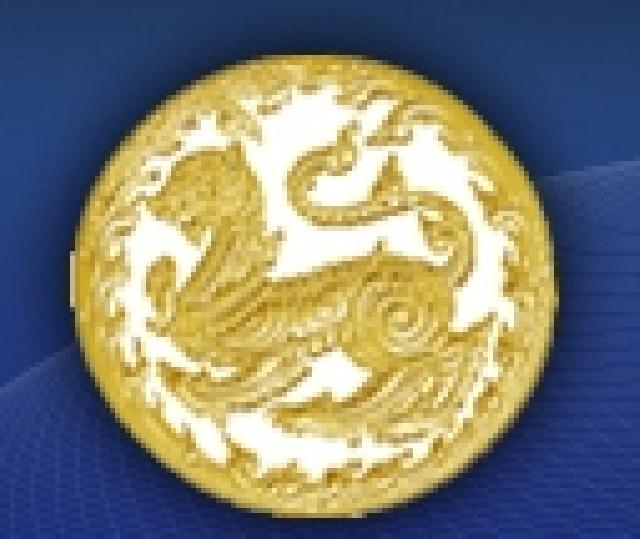 ถาม - ตอบการไกล่เกลี่ยข้อพิพาททางแพ่ง/อาญา
ถาม - ตอบ
๑. พ.ร.บ. ระเบียบบริหารราชการแผ่นดิน พ.ศ. ๒๕๓๔ แก้ไขเพิ่มเติมโดย พ.ร.บ. ระเบียบบริหารราชการแผ่นดิน พ.ศ. ๒๕๓๔ (ฉบับที่ ๗) พ.ศ. ๒๕๕๐ ให้ไว้เมื่อใด
ตอบ วันที่ ๑๓ กันยายน ๒๕๕๐
๒. พ.ร.บ. ระเบียบบริหารราชการแผ่นดิน พ.ศ. ๒๕๓๔ แก้ไขเพิ่มเติมโดย พ.ร.บ. ระเบียบบริหารราชการแผ่นดิน พ.ศ. ๒๕๓๔ (ฉบับที่ ๗) พ.ศ. ๒๕๕๐ ประกาศในราชกิจจานุเบกษาเมื่อใด
ตอบ วันที่ ๑๕ กันยายน ๒๕๕๐
ถาม - ตอบ
๓. พ.ร.บ. ระเบียบบริหารราชการแผ่นดิน พ.ศ. ๒๕๓๔ แก้ไขเพิ่มเติมโดย พ.ร.บ. ระเบียบบริหารราชการแผ่นดิน พ.ศ. ๒๕๓๔ (ฉบับที่ ๗) พ.ศ. ๒๕๕๐ มีผลบังคับใช้เมื่อใด
ตอบ ให้ใช้บังคับตั้งแต่วันถัดจากวันประกาศในราชกิจจานุเบกษา เป็นต้นไป (วันที่ ๑๖ กันยายน ๒๕๕๐)
๔. ผู้ใดเป็นผู้รักษาการตาม พ.ร.บ. ระเบียบบริหารราชการแผ่นดิน พ.ศ. ๒๕๓๔ แก้ไขเพิ่มเติมโดย พ.ร.บ. ระเบียบบริหารราชการแผ่นดิน พ.ศ. ๒๕๓๔ (ฉบับที่ ๗) พ.ศ. ๒๕๕๐
ตอบ ให้นายกรัฐมนตรี (พลเอกสุรยุทธ์ จุลานนท์) รักษาการตามพระราชบัญญัตินี้
ถาม - ตอบ
๕. มาตรา ๖๑/๑ (๑) แห่ง พ.ร.บ. ระเบียบบริหารราชการแผ่นดินฯ ได้บัญญัติให้อำเภอมีอำนาจหน้าที่ภายในเขตอำเภอ มีข้อความว่าอย่างไร
ตอบ (๑) อำนาจและหน้าที่ตามที่กำหนดในมาตรา ๕๒/๑ (๑) (๒) (๓) (๔) (๕) และ (๖) โดยให้นำความในมาตรา ๕๒/๑ วรรคสอง มาใช้บังคับโดยอนุโลม
๖. มาตรา ๖๑/๑ (๒) แห่ง พ.ร.บ. ระเบียบบริหารราชการแผ่นดินฯ ได้บัญญัติให้อำเภอมีอำนาจหน้าที่ภายในเขตอำเภอ มีข้อความว่าอย่างไร
ตอบ (๒) ส่งเสริม สนับสนุน และจัดให้มีการบริการร่วมกันของหน่วยงานของรัฐในลักษณะศูนย์บริการร่วม
ถาม - ตอบ
๗. มาตรา ๖๑/๑ (๓) แห่ง พ.ร.บ. ระเบียบบริหารราชการแผ่นดินฯ ได้บัญญัติให้อำเภอมีอำนาจหน้าที่ภายในเขตอำเภอ มีข้อความว่าอย่างไร
ตอบ (๓) ประสานงานกับองค์กรปกครองส่วนท้องถิ่นเพื่อร่วมมือกับชุมชนในการดำเนินการให้มีแผนชุมชน เพื่อรองรับการสนับสนุนงบประมาณจากองค์กรปกครองส่วนท้องถิ่น จังหวัด และกระทรวงทบวง กรม
๘. มาตรา ๖๑/๑ (๔) แห่ง พ.ร.บ. ระเบียบบริหารราชการแผ่นดินฯ ได้บัญญัติให้อำเภอมีอำนาจหน้าที่ภายในเขตอำเภอ มีข้อความว่าอย่างไร
ตอบ (๔) ไกล่เกลี่ยหรือจัดให้มีการไกล่เกลี่ยประนอมข้อพิพาทเพื่อให้เกิดความสงบเรียบร้อยในสังคมตามมาตรา 
๖๑/๒ และมาตรา ๖๑/๓
ถาม - ตอบ
๙. การไกล่เกลี่ยประนอมข้อพิพาททางแพ่ง ตามมาตรา 
๖๑/๒ แห่ง พ.ร.บ. ระเบียบบริหารราชการแผ่นดิน ฯ ได้กำหนดเงื่อนไขไว้ว่าอย่างไร
ตอบ ในอำเภอหนึ่ง ให้มีคณะบุคคลผู้ทำหน้าที่ไกล่เกลี่ยและประนอมข้อพิพาทของประชาชน ดังนี้
        ๑) คู่กรณีฝ่ายใดฝ่ายหนึ่งมีภูมิลำเนาอยู่ในเขตอำเภอ
        ๒) เรื่องที่พิพาททางแพ่งเกี่ยวกับที่ดิน มรดก และข้อพิพาททางแพ่งอื่นที่มีทุนทรัพย์ไม่เกินสองแสนบาท หรือมากกว่านั้น ตามที่กำหนดในพระราชกฤษฎีกา
๑๐. กฎกระทรวงว่าด้วยการไกล่เกลี่ยและประนอมข้อพิพาททางแพ่ง พ.ศ. ๒๕๕๓ ให้ไว้เมื่อใด
ตอบ วันที่ ๒๕ สิงหาคม ๒๕๕๓
ถาม - ตอบ
๑๑. กฎกระทรวงว่าด้วยการไกล่เกลี่ยและประนอมข้อพิพาททางแพ่ง พ.ศ. ๒๕๕๓ ประกาศในราชกิจจานุเบกษาเมื่อใด
ตอบ วันที่ ๗ กันยายน ๒๕๕๓
๑๒. กฎกระทรวงว่าด้วยการไกล่เกลี่ยและประนอมข้อพิพาททางแพ่ง พ.ศ. ๒๕๕๓  มีผลบังคับใช้เมื่อใด
ตอบ เมื่อพ้นกำหนดหนึ่งร้อยยี่สิบวันนับแต่วันประกาศในราชกิจจานุเบกษาเป็นต้นไป (วันที่ 5 มกราคม 2554)
๑๓. กฎกระทรวงว่าด้วยการไกล่เกลี่ยและประนอมข้อพิพาททางแพ่ง พ.ศ. ๒๕๕๓  มีผลบังคับใช้เมื่อพ้นกำหนดหนึ่งร้อยยี่สิบวันนับแต่วันประกาศในราชกิจจานุเบกษาเป็นต้นไป เว้นแต่ตามกฎกระทรวงฯ ข้อ ๒๘ ให้ใช้บังคับเมื่อใด
ตอบ ให้ใช้บังคับตั้งแต่วันประกาศในราชกิจจานุเบกษาเป็นต้นไป
ถาม - ตอบ
๑๔. กฎกระทรวงว่าด้วยการไกล่เกลี่ยและประนอมข้อพิพาททางแพ่ง พ.ศ. ๒๕๕๓  ข้อ ๒๘ มีข้อความว่าอย่างไร
ตอบ ในวาระเริ่มแรก ให้นายอำเภอดำเนินการจัดให้มีบัญชีรายชื่อบุคคลที่จะทำหน้าที่เป็นผู้ไกล่เกลี่ยให้แล้วเสร็จภายในเก้าสิบวันนับแต่วันที่กฎกระทรวงนี้ประกาศในราชกิจจานุเบกษา (ข้อ ๒๘)
๑๕. การออกกฎกระทรวงว่าด้วยการไกล่เกลี่ยและประนอมข้อพิพาททางแพ่ง พ.ศ. ๒๕๕๓  อาศัยอำนาจตามมาตราใด ของ พ.ร.บ. ระเบียบบริหารราชการแผ่นดิน ฯ
ตอบ มาตรา ๖๑/๒ วรรคหก
ถาม - ตอบ
๑๖. อำเภอจะต้องจัดทำบัญชีรายชื่อบุคคลที่จะทำหน้าที่เป็นผู้ไกล่เกลี่ยตามกฎกระทรวงว่าด้วยการไกล่เกลี่ยและประนอมข้อพิพาททางแพ่ง พ.ศ. ๒๕๕๓ ไว้จำนวนเท่าใด
ตอบ อำเภอหนึ่งให้มีบัญชีรายชื่อ โดยจำนวนบุคคลในบัญชีรายชื่อให้เป็นไปตามที่นายอำเภอเห็นสมควร แต่ต้องไม่น้อยกว่ายี่สิบคน (ข้อ ๓ วรรคหนึ่ง)
๑๗. ผู้ใดคือบุคคลผู้ทำหน้าที่เป็นประธานคณะบุคคลผู้ทำหน้าที่ไกล่เกลี่ยและประนอมข้อพิพาทตามกฎกระทรวงว่าด้วยการไกล่เกลี่ยและประนอมข้อพิพาททางแพ่ง พ.ศ. ๒๕๕๓
ตอบ  นายอำเภอ พนักงานอัยการประจำจังหวัด หรือปลัดอำเภอที่ได้รับมอบหมายคนหนึ่งเป็นประธาน (ข้อ ๒)
ถาม - ตอบ
๑๘. พนักงานอัยการประจำจังหวัด ผู้ทำหน้าที่เป็นประธานคณะบุคคลผู้ทำหน้าที่ไกล่เกลี่ยและประนอมข้อพิพาทหมายถึงบุคคลใด
ตอบ ข้าราชการอัยการซึ่งดำรงตำแหน่งตั้งแต่อัยการผู้ช่วยขึ้นไปที่ปฏิบัติหน้าที่อยู่ในจังหวัด (ข้อ ๒)
๑๙. การจัดทำบัญชีรายชื่อบุคคลที่จะทำหน้าที่เป็นผู้ไกล่เกลี่ยตามกฎกระทรวงว่าด้วยการไกล่เกลี่ยและประนอมข้อพิพาททางแพ่ง พ.ศ. ๒๕๕๓ จะต้องทำอย่างไร
ตอบ ให้นายอำเภอประกาศระยะเวลารับสมัครตามที่เห็นสมควร (ข้อ ๓ วรรคสอง) และเมื่อพ้นวันรับสมัครแล้ว   ให้รวบรวมรายชื่อผู้สมัครซึ่งมีคุณสมบัติและไม่มีลักษณะต้องห้าม พร้อมทั้งประวัติย่อของแต่ละบุคคล เสนอให้คณะกรมการจังหวัดให้ความเห็นชอบ (ข้อ ๕ วรรคหนึ่ง)
ถาม - ตอบ
๒๐. กรมการจังหวัดจะพิจารณาให้ความเห็นชอบบัญชีรายชื่อบุคคลที่จะทำหน้าที่เป็นผู้ไกล่เกลี่ยตามกฎกระทรวงว่าด้วยการไกล่เกลี่ยและประนอมข้อพิพาททางแพ่ง พ.ศ. ๒๕๕๓ ต้องดำเนินการภายในกี่วัน
ตอบ คณะกรมการจังหวัดพิจารณาให้ความเห็นชอบบัญชีรายชื่อให้แล้วเสร็จภายในสามสิบวันนับแต่ วันที่ได้รับบัญชีรายชื่อจากนายอำเภอ (ข้อ ๕ วรรคสอง)
ถาม - ตอบ
๒๑. คุณสมบัติของผู้สมัครเป็นผู้ไกล่เกลี่ย ตามกฎกระทรวงว่าด้วยการไกล่เกลี่ยและประนอมข้อพิพาททางแพ่ง พ.ศ. ๒๕๕๓ จะต้องมีคุณสมบัติอย่างไร
ตอบ (๑) มีอายุไม่ต่ำกว่าสามสิบห้าปีบริบูรณ์ในวันสมัคร
        (๒) มีภูมิลำเนาตามหลักฐานทะเบียนราษฎรในเขตอำเภอที่สมัคร
	(๓) เป็นบุคคลที่มีความรู้หรือมีประสบการณ์เหมาะสมกับการทำหน้าที่ไกล่เกลี่ยและประนอม	ข้อพิพาท
ถาม - ตอบ
๒๒. ลักษณะต้องห้ามของผู้สมัครเป็นผู้ไกล่เกลี่ย ตามกฎกระทรวงว่าด้วยการไกล่เกลี่ยและประนอมข้อพิพาททางแพ่ง พ.ศ. ๒๕๕๓ จะต้องมีลักษณะต้องห้ามอย่างไร
ตอบ (๑) เป็นข้าราชการหรือเจ้าหน้าที่อื่นของรัฐ
       (๒) เป็นบุคคลล้มละลาย คนเสมือนไร้ความสามารถ หรือคนวิกลจริตหรือจิตฟั่นเฟือนไม่สมประกอบ
       (๓) เป็นผู้เคยได้รับโทษจำคุกโดยคำพิพากษาถึงที่สุดให้จำคุก เว้นแต่เป็นโทษสำหรับความผิดที่ได้กระทำโดยประมาทหรือความผิดลหุโทษ
       (๔) เป็นผู้ดำรงตำแหน่งทางการเมือง กรรมการหรือผู้ดำรงตำแหน่งอื่น ซึ่งรับผิดชอบการบริหารพรรคการเมือง ที่ปรึกษาพรรคการเมือง หรือเจ้าหน้าที่ในพรรคการเมือง
       (๕) เป็นผู้เคยถูกถอดถอนให้พ้นจากบัญชีรายชื่อ                             (ข้อ ๔ ข.)
ถาม - ตอบ
๒๓. ผู้ไกล่เกลี่ยพ้นจากบัญชีรายชื่อบุคคลที่จะทำหน้าที่เป็นผู้ไกล่เกลี่ยตามกฎกระทรวงว่าด้วยการไกล่เกลี่ยและประนอมข้อพิพาททางแพ่ง พ.ศ. ๒๕๕๓ เมื่อใด
ตอบ (๑) ตาย
       (๒) ลาออก โดยยื่นเป็นหนังสือต่อนายอำเภอ
       (๓) นายอำเภอโดยความเห็นชอบของคณะกรมการจังหวัดสั่งให้พ้นจากบัญชีรายชื่อเพราะขาดคุณสมบัติหรือมีลักษณะต้องห้ามตามกฎกระทรวงฯ ข้อ ๔
       (๔) ไม่เข้าร่วมการไกล่เกลี่ยและประนอมข้อพิพาทตามกำหนดนัดหมายติดต่อกันเกินสองครั้ง โดยไม่แจ้งเหตุผลความจำเป็นต่อประธานคณะผู้ไกล่เกลี่ย	  
       (๕) ถูกถอดถอนให้พ้นจากบัญชีรายชื่อตามกฎกระทรวงฯ ข้อ ๙            (ข้อ ๖)
ถาม - ตอบ
๒๔. จรรยาบรรณของผู้ไกล่เกลี่ยตามตามกฎกระทรวงว่าด้วยการไกล่เกลี่ยและประนอมข้อพิพาททางแพ่ง พ.ศ. ๒๕๕๓ กำหนดไว้อย่างไรบ้าง
ตอบ (๑) ปฏิบัติหน้าที่ด้วยความเป็นกลาง อิสระ ยุติธรรม และไม่เลือกปฏิบัติ
       (๒) เข้าร่วมการไกล่เกลี่ยและประนอมข้อพิพาททุกครั้ง เว้นแต่แจ้งเหตุผลความจำเป็นล่วงหน้าให้ประธานคณะผู้ไกล่เกลี่ยทราบ
       (๓) ปฏิบัติหน้าที่ด้วยความรวดเร็ว ไม่ทำให้การไกล่เกลี่ยและประนอมข้อพิพาทล่าช้าเกินสมควร
       (๔) ซื่อสัตย์สุจริต ไม่เรียกหรือรับทรัพย์สินหรือประโยชน์อื่นใดจากคู่พิพาทหรือบุคคลอื่นที่มีส่วนเกี่ยวข้องกับข้อพิพาท	 
       (๕) ใช้วาจาสุภาพในขณะปฏิบัติหน้าที่ไกล่เกลี่ยและประนอมข้อพิพาท
       (๖) รักษาความลับที่เกี่ยวข้องกับการไกล่เกลี่ยและประนอมข้อพิพาท
       (๗) ไม่ชี้ขาดข้อพิพาทหรือบีบบังคับให้คู่พิพาทฝ่ายใดฝ่ายหนึ่งหรือทั้งสองฝ่ายลงลายมือชื่อในสัญญาประนีประนอมยอมความ (ข้อ ๘)
ถาม - ตอบ
๒๕. กรณีใดบ้างที่ผู้ไกล่เกลี่ย ถูกถอดถอนออกจากบัญชีรายชื่อบุคคลที่จะทำหน้าที่เป็นผู้ไกล่เกลี่ย
ตอบ เมื่อคู่พิพาทฝ่ายใดฝ่ายหนึ่งร้องเรียนว่าผู้ไกล่เกลี่ยผู้ใดประพฤติผิดจรรยาบรรณตามกฎกระทรวงฯ ข้อ ๘ ให้นายอำเภอดำเนินการสอบสวนข้อเท็จจริง เมื่อผลการสอบสวนปรากฏว่ามีมูลและเป็นกรณีประพฤติผิดจรรยาบรรณตามตามกฎกระทรวงฯ ข้อ ๘ (๑) (๔) (๖) หรือ (๗) ให้ดำเนินการถอดถอนผู้นั้นพ้นจากบัญชีรายชื่อโดยความเห็นชอบของคณะกรมการจังหวัด             (ข้อ ๙ วรรคหนึ่ง)
ถาม - ตอบ
๒๖. ถ้าการร้องเรียนตามกฎกระทรวงฯ ข้อ ๙ วรรคหนึ่ง เป็นการร้องเรียนเมื่อเริ่มต้นกระบวนการไกล่เกลี่ยไปแล้วนายอำเภอ จะต้องทำอย่างไร
ตอบ ให้นายอำเภอสั่งระงับการไกล่เกลี่ยไว้ก่อนจนกว่าจะทราบผลการสอบสวน และเมื่อทราบผลการ สอบสวนแล้ว  ถ้าเป็นกรณีที่นายอำเภอสั่งให้ผู้ไกล่เกลี่ยนั้นพ้นจากการทำหน้าที่ผู้ไกล่เกลี่ย หรือจะ ดำเนินการถอดถอนให้พ้นจากบัญชีรายชื่อ ให้นายอำเภอสั่งให้คู่พิพาทเลือกผู้ไกล่เกลี่ยอื่น     ทำหน้าที่ แทนผู้ไกล่เกลี่ยที่ถูกร้องเรียน และให้เป็นดุลพินิจของประธานคณะผู้ไกล่เกลี่ยพิจารณาว่าจะดำเนินกระบวนการไกล่เกลี่ยต่อไปหรือเริ่มต้นกระบวนการไกล่เกลี่ยใหม่ (ข้อ ๙ วรรคสอง)
ถาม - ตอบ
๒๗. ในกรณีที่ประธานคณะผู้ไกล่เกลี่ยถูกร้องเรียนว่าประพฤติผิดจรรยาบรรณตามกฎกระทรวงฯ ข้อ ๘ จะต้องดำเนินการอย่างไร
ตอบ ในกรณีที่คู่พิพาทฝ่ายใดฝ่ายหนึ่งเห็นว่าประธานคณะผู้ไกล่เกลี่ยประพฤติผิดจรรยาบรรณตามกฎกระทรวงฯ ข้อ ๘ ให้ร้องเรียนต่อผู้บังคับบัญชาของผู้ทำหน้าที่ประธานคณะผู้ไกล่เกลี่ยนั้น	 ในกรณีที่ผู้บังคับบัญชาดังกล่าวเห็นสมควรเปลี่ยนผู้ทำหน้าที่ประธานคณะผู้ไกล่เกลี่ย ให้ดำเนินการ	 โดยเร็ว เว้นแต่นายอำเภอเป็นประธานคณะผู้ไกล่เกลี่ย       ให้พนักงานอัยการประจำจังหวัดทำหน้าที่ประธานคณะ        ผู้ไกล่เกลี่ยแทน                               (ข้อ ๙ วรรคสาม)
ถาม - ตอบ
๒๘. นายอำเภอตรวจสอบบัญชีรายชื่อเป็นประจำทุกปีปฏิทิน กรณีที่มีการเปลี่ยนแปลงรายชื่อบุคคลในบัญชีรายชื่อผู้ไกล่เกลี่ย จะต้องทำอย่างไร
ตอบ ให้นายอำเภอจัดทำบัญชีรายชื่อใหม่ และปิดประกาศให้ทราบโดยทั่วกัน ณ สถานที่ตามกฎกระทรวงฯ  ข้อ ๓ วรรคสอง ของกฎกระทรวงฯ    (ข้อ ๑๐)
ถาม - ตอบ
๒๙. กรณีที่คู่พิพาทฝ่ายใดฝ่ายหนึ่งประสงค์จะให้นายอำเภอดำเนินการไกล่เกลี่ยและประนอมข้อพิพาททางแพ่ง จะต้องทำอย่างไร
ตอบ ๑) ให้แจ้งความประสงค์เป็นคำร้องขอต่อนายอำเภอ โดยจะทำเป็นหนังสือส่งด้วยตนเองหรือส่งทางไปรษณีย์ หรือแจ้งด้วยวาจา ณ ที่ว่าการอำเภอที่ตนมีภูมิลำเนาก็ได้ ในกรณีแจ้งด้วยวาจาให้นายอำเภอจดแจ้งรายละเอียดและให้ผู้ร้องลงลายมือชื่อไว้เป็นหลักฐาน (ข้อ ๑๑ วรรคหนึ่ง)
๒) เมื่อนายอำเภอได้รับคำร้องแล้ว ให้แจ้งให้คู่พิพาทอีกฝ่ายหนึ่งทราบและสอบถามว่าประสงค์จะเข้าสู่กระบวนการไกล่เกลี่ยและประนอมข้อพิพาทหรือไม่ หากเป็นกรณีที่มีคู่พิพาทหลายฝ่าย ให้แจ้งและสอบถามคู่พิพาททุกฝ่าย    (ข้อ ๑๑ วรรคสอง)
ถาม - ตอบ
๓) ในกรณีที่คู่พิพาททุกฝ่ายตกลงยินยอมที่จะเข้าสู่กระบวนการไกล่เกลี่ยและประนอมข้อพิพาทให้นายอำเภอแจ้งเป็นหนังสือให้คู่พิพาททุกฝ่ายทราบพร้อมทั้งกำหนดวัน เวลา และสถานที่ให้คู่พิพาททุกฝ่ายมาพร้อมกันเพื่อเลือกผู้ไกล่เกลี่ยและประธานคณะผู้ไกล่เกลี่ย (ข้อ ๑๑ วรรคสาม)
๔) เมื่อคู่พิพาททุกฝ่ายมาพร้อมกันแล้ว ให้นายอำเภอดำเนินการให้คู่พิพาทเลือกผู้ไกล่เกลี่ยของตน และร่วมกันเลือกว่าจะให้นายอำเภอ พนักงานอัยการประจำจังหวัด หรือปลัดอำเภอ เป็นประธานคณะผู้ไกล่เกลี่ย และจัดให้มีการบันทึกความตกลงยินยอมไว้ในสารบบการไกล่เกลี่ยและประนอมข้อพิพาท พร้อมทั้งให้คู่พิพาททุกฝ่ายลงลายมือชื่อในสารบบนั้น (ข้อ ๑๑ วรรคสี่)
ถาม - ตอบ
๕) ในกรณีที่คู่พิพาทไม่อาจร่วมกันเลือกประธานคณะผู้ไกล่เกลี่ยได้ ให้นายอำเภอเป็นผู้กำหนด ประธานคณะผู้ไกล่เกลี่ย (ข้อ ๑๑ วรรคห้า)
๖) ในกรณีที่คู่พิพาทฝ่ายใดฝ่ายหนึ่งไม่ยินยอมเข้าสู่กระบวนการไกล่เกลี่ยและประนอมข้อพิพาทให้นายอำเภอจำหน่ายคำร้องขอไกล่เกลี่ยและประนอมข้อพิพาทนั้นและแจ้งให้ผู้ร้องขอทราบ   (ข้อ ๑๑ วรรคหก)
๓๐. ในกรณีที่คู่พิพาททุกฝ่ายยินยอมเข้าสู่กระบวนการไกล่เกลี่ยและประนอมข้อพิพาท และมีการเลือกผู้ไกล่เกลี่ยและประธานคณะผู้ไกล่เกลี่ยแล้วให้ประธานคณะผู้ไกล่เกลี่ยนัดประชุมคณะผู้ไกล่เกลี่ยภายในกี่วัน
ถาม - ตอบ
ตอบ ภายในเจ็ดวัน นับแต่วันที่มีคณะผู้ไกล่เกลี่ยครบถ้วน เพื่อพิจารณาคำร้องขอไกล่เกลี่ยและประนอม ข้อพิพาท   (ข้อ ๑๒)
๓๑. ในกรณีใด ที่ประชุมคณะผู้ไกล่เกลี่ยมีมติไม่รับคำร้องขอนั้นไว้พิจารณา มีสาเหตุจากอะไร และจะต้องทำอย่างไร
ตอบ ในกรณีที่เห็นว่าผู้ร้องขอใช้สิทธิโดยไม่สุจริต หรือการดำเนินการต่อไปจะเป็นผลให้เกิดการได้เปรียบหรือเสียเปรียบแก่คู่พิพาทฝ่ายใดฝ่ายหนึ่งในการดำเนินคดีทางศาล ให้คณะผู้ไกล่เกลี่ยมีมติไม่รับคำร้องขอนั้นไว้พิจารณา และให้ยุติเรื่อง (ข้อ ๑๒)
ถาม - ตอบ
๓๒. การไกล่เกลี่ยและประนอมข้อพิพาททางแพ่ง โดยปกติให้ใช้สถานที่ใด
ตอบ การดำเนินการไกล่เกลี่ยและประนอมข้อพิพาท โดยปกติให้กระทำ ณ ที่ว่าการอำเภอ แต่ในกรณีจำเป็นประธานคณะผู้ไกล่เกลี่ยจะกำหนดให้ดำเนินการ ณ สถานที่ราชการอื่นก็ได้ แต่ต้องแจ้งให้คู่พิพาททราบล่วงหน้าตามสมควร  (ข้อ ๑๓ วรรคหนึ่ง)
๓๓. การนัดหมายคณะผู้ไกล่เกลี่ยและคู่พิพาททุกฝ่ายเพื่อไกล่เกลี่ยประนีประนอมข้อพิพาท จะต้องดำเนินการภายใน   กี่วัน นับแต่วันที่คณะผู้ไกล่เกลี่ยรับคำร้องขอไว้พิจารณา
ถาม - ตอบ
ตอบ ภายในเจ็ดวัน สำหรับการนัดครั้งต่อ ๆ ไป ให้ประธานคณะผู้ไกล่เกลี่ยเป็นผู้กำหนดและแจ้งให้คู่พิพาททุกฝ่ายทราบ และบันทึกการนัดหมายไว้ในสารบบการไกล่เกลี่ยและประนอมข้อพิพาท (ข้อ ๑๓ วรรคสอง)
๓๔. การนัดหมายคณะผู้ไกล่เกลี่ยและคู่พิพาททุกฝ่ายเพื่อไกล่เกลี่ยประนีประนอมข้อพิพาทครั้งต่อ ๆ ไป จะต้องดำเนินการอย่างไร
ตอบ ให้นายอำเภอหรือประธานคณะผู้ไกล่เกลี่ย แล้วแต่กรณีดำเนินการส่งทางไปรษณีย์ลงทะเบียนตอบรับให้แก่คู่พิพาทและบุคคลที่เกี่ยวข้อง เว้นแต่ผู้นั้นอยู่ ณ สถานที่ไกล่เกลี่ยในเวลาที่ได้มีการนัดหมาย และได้ลงลายมือชื่อรับรู้ไว้ ให้ถือว่าได้ส่งโดยชอบแล้ว (ข้อ ๑๓ วรรคสาม)
ถาม - ตอบ
๓๕. ในกรณีคู่พิพาทฝ่ายใดฝ่ายหนึ่งหรือทุกฝ่ายไม่มาตามกำหนดที่ประธานคณะผู้ไกล่เกลี่ยนัดหมายโดยไม่แจ้งเหตุผล หรือไม่ขอเลื่อนวันนัดหมาย หากเป็นกรณีที่คู่พิพาทที่ยื่นคำร้องขอไกล่เกลี่ยและประนอมข้อพิพาท หรือคู่กรณีทุกฝ่ายไม่มาตามกำหนดนัด จะต้องดำเนินการอย่างใด
ตอบ ให้คณะผู้ไกล่เกลี่ยสั่งจำหน่ายคำร้องขอไกล่เกลี่ยและประนอมข้อพิพาทและสั่งยุติเรื่อง และให้ถือว่าคณะผู้ไกล่เกลี่ยไม่เคยรับคำร้องขอไกล่เกลี่ยและประนอมข้อพิพาท   นั้นมาแต่ต้น (ข้อ ๑๔)
๓๖. ในกรณีคู่พิพาทฝ่ายใดฝ่ายหนึ่งหรือทุกฝ่ายมาพร้อมกันแล้ว ก่อนเริ่มต้นกระบวนการไกล่เกลี่ยและประนอมข้อพิพาท จะต้องทำอย่างไร
ถาม - ตอบ
ตอบ ให้ประธานคณะผู้ไกล่เกลี่ยชี้แจงวิธีการไกล่เกลี่ยและประนอมข้อพิพาทให้คู่พิพาททุกฝ่ายทราบ  (ข้อ ๑๕)
๓๗. การไกล่เกลี่ยและประนอมข้อพิพาททุกครั้ง องค์คณะผู้ไกล่เกลี่ย ที่จะต้องมีกี่คน
ตอบ คณะผู้ไกล่เกลี่ยจะต้องมาปฏิบัติหน้าที่ครบทุกคน    (ข้อ ๑๖ วรรคหนึ่ง)
๓๘. ในการไกล่เกลี่ยและประนอมข้อพิพาท คณะผู้ไกล่เกลี่ยจะต้องให้คู่พิพาท ทำอย่างไร
ตอบ ต้องให้คู่พิพาทตกลงยินยอมผ่อนผันให้แก่กัน โดยเปิดโอกาสให้คู่พิพาทเสนอข้อผ่อนผันให้แก่กันหรือคณะผู้ไกล่เกลี่ยอาจเสนอทางเลือกในการผ่อนผันให้แก่คู่พิพาทพิจารณาตกลงยินยอมยุติข้อพิพาทนั้น ทั้งนี้ ห้ามมิให้คณะผู้ไกล่เกลี่ยชี้ขาดข้อพิพาท (ข้อ ๑๖ วรรคสอง)
ถาม - ตอบ
๓๙. ในการไกล่เกลี่ยข้อพิพาท คณะผู้ไกล่เกลี่ยจะต้องให้คู่พิพาททุกฝ่ายอยู่ในห้องประชุมพร้อมกันหรือหรือไม่
ตอบ ให้คณะผู้ไกล่เกลี่ยรับฟังข้อเท็จจริงเบื้องต้นเกี่ยวกับข้อพิพาทจากคู่พิพาททุกฝ่าย โดยให้รับฟังข้อเท็จจริงต่อหน้าคู่พิพาทพร้อมกัน ทั้งนี้ ในการไกล่เกลี่ยนั้นจะไกล่เกลี่ยพร้อมกันหรือแยกกันก็ได้แต่ในการตกลงกันนั้นให้กระทำต่อหน้าคู่พิพาททุกฝ่าย (ข้อ ๑๖ วรรคสาม)
๔๐. ในกรณีที่คณะผู้ไกล่เกลี่ยสงสัยโดยมีเหตุอันควรว่าข้อพิพาทนั้นไม่อาจบังคับกันได้ตามกฎหมายที่มิใช่เหตุ	อายุความ จะต้องทำอย่างไร
ตอบ ให้คณะผู้ไกล่เกลี่ยยุติการไกล่เกลี่ยและจำหน่ายข้อพิพาทออกจากสารบบการไกล่เกลี่ยและ ประนอมข้อพิพาท (ข้อ ๑๖ วรรคสี่)
ถาม - ตอบ
๔๑. ในการไกล่เกลี่ยข้อพิพาทจะสามารถนำพยานบุคคลเข้าชี้แจงหรือให้ข้อมูลได้หรือไม่
ตอบ ในกรณีที่คู่พิพาทฝ่ายใดฝ่ายหนึ่งร้องขอหรือคณะผู้ไกล่เกลี่ยเห็นสมควร คณะผู้ไกล่เกลี่ยอาจให้นำพยานบุคคลเข้าชี้แจงหรือให้ข้อมูลก็ได้ แต่ทั้งนี้คณะผู้ไกล่เกลี่ยต้องคำนึงถึงหลักการที่จะให้การไกล่เกลี่ยและประนอมข้อพิพาทเสร็จสิ้นไปโดยเร็ว (ข้อ ๑๗)
๔๒. การไกล่เกลี่ยข้อพิพาทตามกฎกระทรวงฯ ให้ถือว่าวันใด เป็นวันที่สะดุดหยุดลงของอายุความในการฟ้องร้องคดี
ตอบ เพื่อประโยชน์ในการพิจารณาการสะดุดหยุดลงของอายุความในการฟ้องร้องคดีให้ถือว่าวันที่คู่พิพาทแจ้งความประสงค์ตามกฎกระทรวงฯ ข้อ ๑๑ วรรคหนึ่ง เป็นวันยื่นข้อพิพาท กรณีที่แจ้งความประสงค์ โดยวิธีส่งทางไปรษณีย์ ให้ถือวันที่อำเภอได้รับหนังสือแจ้ง (ข้อ ๑๘)
ถาม - ตอบ
๔๓. ในระหว่างการดำเนินการไกล่เกลี่ยและประนอมข้อพิพาท หากคู่พิพาทฝ่ายใดฝ่ายหนึ่งไม่สมัครใจที่จะให้มีการดำเนินการไกล่เกลี่ยและประนอมข้อพิพาทต่อไป จะต้องทำอย่างไร
ตอบ คู่พิพาทฝ่ายนั้นมีสิทธิบอกเลิกการไกล่เกลี่ยและประนอมข้อพิพาทต่อประธานคณะผู้ไกล่เกลี่ย โดยทำเป็นหนังสือหรือด้วยวาจาก็ได้ และให้คณะผู้ไกล่เกลี่ยสั่งจำหน่ายคำร้องขอไกล่เกลี่ยและประนอมข้อพิพาทและสั่งยุติเรื่องและให้ถือว่าคณะผู้ไกล่เกลี่ยไม่เคยรับคำร้องขอไกล่เกลี่ยและ
ประนอมข้อพิพาทนั้นมาแต่ต้น  (ข้อ ๑๙)
ถาม - ตอบ
๔๔. ในระหว่างการดำเนินการไกล่เกลี่ยและประนอมข้อพิพาท ถ้าผู้ไกล่เกลี่ยที่คู่พิพาทฝ่ายใดฝ่ายหนึ่งได้เลือกไว้ต้องพ้นจากบัญชีรายชื่อ หรือไม่อาจดำเนินการไกล่เกลี่ยและประนอมข้อพิพาทต่อไปได้ด้วยเหตุอื่น	หรือคู่พิพาทฝ่ายใดฝ่ายหนึ่งมีความประสงค์ขอเปลี่ยนตัวผู้ไกล่เกลี่ย จะต้องทำอย่างไร
ตอบ ให้คู่พิพาทฝ่ายนั้นเลือกผู้ไกล่เกลี่ยใหม่หรือขอเปลี่ยนตัวผู้ไกล่เกลี่ย แล้วแต่กรณี จากบัญชีรายชื่อ เว้นแต่คู่พิพาทนั้นไม่เลือกผู้ไกล่เกลี่ยและประสงค์บอกเลิกการไกล่เกลี่ยและประนอมข้อพิพาท ให้คณะผู้ไกล่เกลี่ยดำเนินการตามกฎกระทรวงฯ ข้อ ๑๙  (ข้อ ๒๐)
ถาม - ตอบ
๔๕. การดำเนินการไกล่เกลี่ยและประนอมข้อพิพาทต้องให้แล้วเสร็จภายในระยะเวลาเท่าใด
ตอบ ภายในระยะเวลาสามเดือน นับแต่วันที่นายอำเภอได้ลงเรื่องในสารบบการไกล่เกลี่ยและประนอมข้อพิพาท เว้นแต่มีความจำเป็นและคู่พิพาทยินยอม ให้ขยายระยะเวลาได้อีกครั้งละไม่เกินสามเดือน แต่รวมระยะเวลาทั้งหมดแล้วต้องไม่เกินหนึ่งปี (ข้อ ๒๑ วรรคหนึ่ง)
๔๖. การดำเนินการไกล่เกลี่ยและประนอมข้อพิพาท เมื่อพ้นระยะเวลาตามกฎกระทรวงฯ ข้อ ๒๑ วรรคหนึ่งหากการไกล่เกลี่ยและประนอมข้อพิพาทยังไม่ได้ข้อยุติ จะต้องทำอย่างไร
ตอบ ให้คณะผู้ไกล่เกลี่ยสั่งจำหน่ายข้อพิพาทนั้น (ข้อ ๒๑ วรรคสอง)
ถาม - ตอบ
๔๗. ในกรณีที่คู่พิพาทไม่อาจตกลงกันได้ จะต้องทำอย่างไร
ตอบ ให้คณะผู้ไกล่เกลี่ยสั่งจำหน่ายข้อพิพาทนั้น (ข้อ ๒๒)
๔๘. ในกรณีที่คู่พิพาทตกลงกันได้ จะต้องทำอย่างไร
ตอบ ให้คณะผู้ไกล่เกลี่ยจัดให้มีการทำสัญญาประนีประนอมยอมความระหว่างคู่พิพาท และให้ถือเอาข้อตกลงตามสัญญาประนีประนอมยอมความมีผลผูกพันคู่พิพาท การจัดทำสัญญา
ประนีประนอมยอมความดังกล่าวต้องไม่ขัดต่อความสงบเรียบร้อยและศีลธรรมอันดีของประชาชน และให้คู่พิพาททุกฝ่ายและคณะผู้ไกล่เกลี่ยลงลายมือชื่อ (ข้อ ๒๓)
ถาม - ตอบ
๔๙. สัญญาประนีประนอมยอมความตามกฎกระทรวงฯ ข้อ ๒๓ วรรคหนึ่ง จะมีผลอย่างไร
ตอบ ย่อมทำให้ข้อเรียกร้องเดิมของคู่พิพาทได้ระงับสิ้นไป และทำให้คู่พิพาทได้สิทธิตามที่แสดงไว้ ในสัญญาประนีประนอมยอมความ (ข้อ ๒๔)
๕๐. ในกรณีที่คู่พิพาทฝ่ายใดฝ่ายหนึ่งไม่ปฏิบัติตามสัญญาประนีประนอมยอมความ จะต้องทำอย่างไร
ตอบ ให้คู่พิพาทอีกฝ่ายหนึ่งยื่นคำร้องต่อพนักงานอัยการที่มีเขตอำนาจรับผิดชอบในท้องที่อำเภอที่ดำเนินการไกล่เกลี่ยและประนอมข้อพิพาทนั้น และให้พนักงานอัยการดำเนินการยื่นคำร้องต่อศาลที่มีเขตอำนาจเพื่อให้ออกคำบังคับให้ตามสัญญาประนีประนอมยอมความดังกล่าว โดยให้นำกฎหมายว่าด้วยอนุญาโตตุลาการมาใช้บังคับโดยอนุโลม (ข้อ ๒๕ วรรคหนึ่ง)
ถาม - ตอบ
๕๑. การยื่นคำร้องต่อศาลของพนักงานอัยการตามกฎกระทรวงฯ ข้อ ๒๕ วรรคหนึ่ง ต้องกระทำภายในกี่ปี
ตอบ ให้กระทำภายในกำหนดเวลาสามปี นับแต่วันที่อาจบังคับตามสัญญาประนีประนอมยอมความได้  (ข้อ ๒๕ วรรคสอง)
๕๒. ในการไกล่เกลี่ยและประนอมข้อพิพาทจะต้องมีการดำเนินการด้านธุรการและเอกสาร อย่างไร
ตอบ ให้ประธานคณะผู้ไกล่เกลี่ยจัดให้มีการบันทึกสรุปข้อเท็จจริงเกี่ยวกับข้อพิพาทผลของการไกล่เกลี่ยและประนอมข้อพิพาท และข้อตกลงยินยอมร่วมกันระหว่างคู่พิพาท เพื่อเก็บรวมไว้ในสารบบการไกล่เกลี่ยและประนอมข้อพิพาทของอำเภอ (ข้อ ๒๖)
ถาม - ตอบ
๕๓. คณะผู้ไกล่เกลี่ยมีสิทธิได้รับค่าตอบแทน และค่าใช้จ่ายในการเดินทาง อย่างไร
ตอบ เฉพาะกรณีที่ทำหน้าที่ไกล่เกลี่ยและประนอมข้อพิพาท (ข้อ ๒๗ วรรคหนึ่ง)
๕๔. คณะผู้ไกล่เกลี่ยมีสิทธิได้รับค่าตอบแทน และค่าใช้จ่ายในการเดินทาง จำนวนเท่าใด
ตอบ ๑. ประธานคณะผู้ไกล่เกลี่ยได้รับค่าตอบแทนครั้งละ ๑,๒๕๐ บาท แต่รวมกันแล้วไม่เกิน ๖,๒๕๐ บาท ต่อหนึ่งข้อพิพาท
       ๒. ผู้ไกล่เกลี่ยได้รับค่าตอบแทนครั้งละ ๑,๐๐๐ บาท แต่รวมกันแล้ว ไม่เกิน ๕,๐๐๐ บาท ต่อหนึ่งข้อพิพาท
       ๓. ผู้ไกล่เกลี่ยมีสิทธิได้รับค่าใช้จ่ายในการเดินทางมาทำ หน้าที่ไกล่เกลี่ยและประนอมข้อพิพาทครั้งละ ๒๐๐ บาท หรือตามที่จ่ายจริงแต่ไม่เกินครั้งละ ๕๐๐ บาท
ถาม - ตอบ
๕๕. การไกล่เกลี่ยประนอมข้อพิพาททางอาญา ตามมาตรา ๖๑/๓ แห่ง พ.ร.บ. ระเบียบบริหารราชการแผ่นดิน พ.ศ. ๒๕๓๔ แก้ไขเพิ่มเติมโดยพ.ร.บ. ระเบียบบริหารราชการแผ่นดิน พ.ศ. ๒๕๓๔ (ฉบับที่ ๗) พ.ศ. ๒๕๕๐ ได้กำหนดเงื่อนไขไว้ว่าอย่างไร
ตอบ ๑) ความผิดที่มีโทษทางอาญาที่เกิดขึ้นในเขตอำเภอ
       ๒) เป็นความผิดอันยอมความได้ และมิใช่เป็นความผิดเกี่ยวกับเพศ 
       ๓) ถ้าผู้เสียหายและผู้ถูกกล่าวหายินยอม หรือแสดงความจำนงให้นายอำเภอของอำเภอนั้นหรือปลัดอำเภอที่นายอำเภอดังกล่าวมอบหมายเป็นผู้ไกล่เกลี่ยตามควร แก่กรณี และเมื่อผู้เสียหายและผู้ถูกกล่าวหายินยอมเป็นหนังสือตามที่ไกล่เกลี่ยและปฏิบัติตามคำไกล่เกลี่ยดังกล่าวแล้ว ให้คดีอาญาเป็นอันเลิกกันตามประมวลกฎหมายวิธีพิจารณาความอาญา
ถาม - ตอบ
๕๖. กฎกระทรวงว่าด้วยการไกล่เกลี่ยความผิดที่มีโทษทางอาญา พ.ศ. ๒๕๕๓ ให้ไว้เมื่อใด
ตอบ วันที่ ๒๕ สิงหาคม ๒๕๕๓
๕๗. กฎกระทรวงว่าด้วยการไกล่เกลี่ยความผิดที่มีโทษทางอาญา พ.ศ. ๒๕๕๓ ประกาศในราชกิจจานุเบกษาเมื่อใด
ตอบ วันที่ ๗ กันยายน ๒๕๕๓
๕๘. กฎกระทรวงว่าด้วยการไกล่เกลี่ยความผิดที่มีโทษทางอาญา พ.ศ. ๒๕๕๓  มีผลบังคับใช้เมื่อใด
ตอบ เมื่อพ้นกำหนดหนึ่งร้อยยี่สิบวันนับแต่วันประกาศในราชกิจจานุเบกษาเป็นต้นไป (วันที่ 5 มกราคม 2554)
ถาม - ตอบ
๖๐. ความผิดที่มีโทษทางอาญา ตามกฎกระทรวงว่าด้วยการไกล่เกลี่ยความผิดที่มีโทษทางอาญา พ.ศ. ๒๕๕๓  หมายความว่าอย่างไร
ตอบ หมายความว่า ความผิดที่มีโทษทางอาญาตามประมวลกฎหมายอาญาหรือกฎหมายอื่นที่เป็นความผิด อันยอมความได้ และมิใช่ความผิดเกี่ยวกับเพศ (ข้อ ๒)
๖๑. กรณีที่ผู้เสียหายหรือผู้ถูกกล่าวหาผู้ใดประสงค์จะให้มีการไกล่เกลี่ยข้อพิพาททางอาญา จะต้องทำอย่างไร
ตอบ ๑) ให้แจ้งความประสงค์เป็นหนังสือหรือด้วยวาจาต่อนายอำเภอหรือปลัดอำเภอ ณ ที่ว่าการอำเภอนั้น ในกรณีที่แจ้งความประสงค์ด้วยวาจา ให้นายอำเภอหรือปลัดอำเภอทำบันทึกความประสงค์นั้นไว้ และให้ผู้เสียหายหรือผู้ถูกกล่าวหาดังกล่าวลงลายมือชื่อไว้ด้วย (ข้อ ๔ วรรคหนึ่ง)
ถาม - ตอบ
๒) เมื่อนายอำเภอหรือปลัดอำเภอได้รับแจ้งความประสงค์ตามกฎกระทรวงฯ วรรคหนึ่งแล้ว ให้แจ้งผู้เสียหาย หรือผู้ถูกกล่าวหาอีกฝ่ายหนึ่งทราบและสอบถามว่าจะยินยอมหรือแสดงความจำนงเข้าสู่กระบวนการไกล่เกลี่ยหรือไม่ หากเป็นกรณีที่มีผู้เสียหายหรือผู้ถูกกล่าวหาหลายฝ่าย ให้แจ้งและ
สอบถามทุกฝ่าย (ข้อ ๔ วรรคสอง)
๓) ในกรณีที่ผู้เสียหายและผู้ถูกกล่าวหาทุกฝ่ายตกลงยินยอมหรือแสดงความจำนงที่จะเข้าสู่กระบวนการไกล่เกลี่ย ให้นายอำเภอหรือปลัดอำเภอแจ้งให้ทุกฝ่ายทราบ และจัดให้มีการบันทึกการยินยอมหรือความจำนงเข้าสู่กระบวนการไกล่เกลี่ยไว้ในสารบบการไกล่เกลี่ยข้อพิพาทคดีอาญาพร้อมทั้งให้ผู้เสียหายและผู้ถูกกล่าวหาทุกฝ่ายลงลายมือชื่อในสารบบนั้น (ข้อ ๔วรรคสาม)
ถาม - ตอบ
๔) ในกรณีที่ผู้เสียหายหรือผู้ถูกกล่าวหาฝ่ายใดฝ่ายหนึ่งไม่ยินยอมหรือไม่แสดงความจำนงเข้าสู่กระบวนการไกล่เกลี่ย ให้การแจ้งความประสงค์ตามวรรคหนึ่งสิ้นผลไป และให้นายอำเภอ หรือปลัดอำเภอแจ้งผู้เสียหายหรือผู้ถูกกล่าวหาฝ่ายที่เหลือทราบด้วย       (ข้อ ๔ วรครคสี่)
๖๒. ในกรณีที่นายอำเภอหรือปลัดอำเภอเห็นว่าสิทธินำคดีอาญามาฟ้องได้ระงับไปตามประมวลกฎหมายวิธีพิจารณาความอาญาแล้วก่อนวันแจ้งความประสงค์ตามกฎกระทรวงฯ ข้อ ๔ วรรคหนึ่ง หรือจะระงับไปก่อนวันที่นายอำเภอหรือปลัดอำเภอแจ้งให้ผู้เสียหายหรือผู้ถูกกล่าวหาอีกฝ่ายหนึ่งทราบตามกฎกระทรวงฯ ข้อ ๔ วรรคสอง จะต้องทำอย่างไร
ตอบ ห้ามไม่ให้นายอำเภอหรือปลัดอำเภอรับข้อพิพาทนั้นไว้ไกล่เกลี่ย และให้นายอำเภอหรือปลัดอำเภอแจ้ง ให้ผู้แจ้งความประสงค์ทราบโดยพลัน (ข้อ ๕)
ถาม - ตอบ
๖๓. การแจ้งความประสงค์ของผู้เสียหายหรือผู้ถูกกล่าวหาตามกฎกระทรวงฯ ข้อ ๔ วรรคหนึ่ง ถือว่าเป็นคำร้องทุกข์ตามประมวลกฎหมายวิธีพิจารณาความอาญา หรือไม่
ตอบ ไม่ใช่คำร้องทุกข์ตาม ป. วิธีพิจารณาความอาญา (ข้อ ๖)
๖๔. เมื่อผู้เสียหายและผู้ถูกกล่าวหาทุกฝ่ายได้ลงลายมือชื่อในสารบบการไกล่เกลี่ยข้อพิพาทคดีอาญาตามกฎกระทรวงฯ ข้อ ๔ วรรคสาม แล้ว ให้นายอำเภอหรือปลัดอำเภอรับข้อพิพาทนั้นไว้ไกล่เกลี่ยต่อไป และจะต้องดำเนินการอย่างไร
ตอบ แจ้งให้ผู้เสียหายและผู้ถูกกล่าวหาทุกฝ่ายทราบถึงสิทธิของตนและผลของการไกล่เกลี่ยข้อพิพาทตามกฎกระทรวงฯ ข้อ ๑๒ ข้อ ๑๔ ข้อ ๑๕ และข้อ ๑๗ พร้อมทั้งสอบถามรายละเอียดเกี่ยวกับข้อพิพาทจากผู้เสียหายและผู้ถูกกล่าวหาทุกฝ่ายรวมทั้งผู้ที่เกี่ยวข้อง และบันทึกการแจ้งและรายละเอียดเกี่ยวกับข้อพิพาทดังกล่าวไว้ในสารบบการไกล่เกลี่ยข้อพิพาทคดีอาญา (ข้อ ๗ วรรคหนึ่ง)
ถาม - ตอบ
๖๕. การบันทึกการแจ้งและรายละเอียดเกี่ยวกับข้อพิพาทดังกล่าวไว้ในสารบบการไกล่เกลี่ยข้อพิพาทคดีอาญา จะบันทึกอย่างไร เรื่องใดบ้าง
ตอบ การบันทึกรายละเอียดเกี่ยวกับข้อพิพาทตามกฎกระทรวงฯ ข้อ ๗ วรรคหนึ่ง ให้บันทึกเฉพาะการกระทำที่เกี่ยวข้องกับข้อพิพาทตามที่ได้ความจากผู้เสียหายและผู้ถูกกล่าวหาทุกฝ่ายและผู้ที่เกี่ยวข้อง รวมทั้งวัน เวลา สถานที่ และบุคคลหรือสิ่งของที่เกี่ยวข้องกับข้อพิพาท  (ข้อ ๗ วรรคสอง)
๖๖. เมื่อได้บันทึกรายละเอียดเกี่ยวกับข้อพิพาทตามกฎกระทรวงฯ ข้อ ๗ วรรคหนึ่ง แล้วจะต้องทำอย่างไร
ถาม - ตอบ
ตอบ ให้นายอำเภอหรือปลัดอำเภออ่านข้อความที่บันทึกไว้ในสารบบการไกล่เกลี่ยข้อพิพาท ให้ผู้เสียหายและผู้ถูกกล่าวหาทุกฝ่ายฟัง แล้วให้ผู้เสียหายและผู้ถูกกล่าวหาทุกฝ่าย รวมทั้ง นายอำเภอหรือปลัดอำเภอลงลายมือชื่อไว้เป็นหลักฐาน (ข้อ ๗ วรรคสาม)
๖๗. ในการสอบถามรายละเอียดเกี่ยวกับข้อพิพาทตามกฎกระทรวงฯ ข้อ ๗ วรรคหนึ่ง นายอำเภอหรือปลัดอำเภอกระทำลับหลังผู้เสียหายและผู้ถูกกล่าวหา ได้หรือไม่
ตอบ ให้กระทำต่อหน้าผู้เสียหายและผู้ถูกกล่าวหาทุกฝ่าย เว้นแต่ผู้เสียหายหรือผู้ถูกกล่าวหาฝ่ายใดฝ่ายหนึ่งไม่มาตามที่นัดหมายโดยไม่มีเหตุอันสมควร จะกระทำลับหลังผู้เสียหาย หรือผู้ถูกกล่าวหาฝ่ายนั้นก็ได้ ทั้งนี้ ในการไกล่เกลี่ยนั้นจะไกล่เกลี่ยพร้อมกันหรือแยกกันก็ได้ แต่ในการตกลงกันนั้น ให้กระทำต่อหน้าผู้เสียหายและผู้ถูกกล่าวหาทุกฝ่าย (ข้อ ๘ วรรคหนึ่ง)
ถาม - ตอบ
๖๘. ในการไกล่เกลี่ยข้อพิพาทคดีอาญา ผู้เสียหายและผู้ถูกกล่าวหาทุกฝ่ายจะขอให้ผู้ซึ่งตนไว้วางใจเข้ารับฟังการไกล่เกลี่ยได้หรือไม่
ตอบ ได้ จำนวนไม่เกินสองคน แต่ในการไกล่เกลี่ยครั้งใด หากนายอำเภอหรือปลัดอำเภอเห็นว่าการมีบุคคลอื่นซึ่งไม่ใช่ผู้เสียหายหรือผู้ถูกกล่าวหาอยู่ด้วยจะเป็นอุปสรรคต่อการไกล่เกลี่ย จะดำเนินการไกล่เกลี่ยครั้งนั้นโดยมิให้บุคคลอื่นซึ่งมิใช่ผู้เสียหายหรือผู้ถูกกล่าวหาเข้าร่วมรับฟังก็ได้ (ข้อ ๘ วรรคสอง)
๖๙. การไกล่เกลี่ยและประนอมข้อพิพาททางอาญา ให้ใช้สถานที่ใดในการไกล่เกลี่ย และจะแจ้งผู้เสียหายและผู้ถูกกล่าวหาทุกฝ่าย อย่างไร
ถาม - ตอบ
ตอบ การดำเนินการไกล่เกลี่ยข้อพิพาท ให้กระทำ ณ ที่ว่าการอำเภอ หรือในกรณีจำเป็นจะกระทำ ณ สถานที่ราชการอื่นตามที่นายอำเภอกำหนดก็ได้ แต่ต้องแจ้งให้ผู้เสียหายและผู้ถูกกล่าวหาทุกฝ่ายทราบล่วงหน้าตามสมควร ให้นายอำเภอหรือปลัดอำเภอส่งหนังสือนัดหมายการไกล่เกลี่ยไปยังผู้เสียหายและผู้ถูกกล่าวหาทุกฝ่าย เว้นแต่ผู้นั้นได้รับแจ้งด้วยวาจาและลงลายมือชื่อรับรู้ไว้ ให้ถือว่าเป็นการนัดหมายโดยชอบแล้ว (ข้อ ๙)
๗๐. ในการไกล่เกลี่ยและประนอมข้อพิพาททางอาญา นายอำเภอหรือปลัดอำเภอจะต้องดำเนินการอย่างไร
ตอบ ต้องเปิดโอกาสให้ผู้เสียหายหรือผู้ถูกกล่าวหาเสนอข้อผ่อนผันให้แก่กัน หรืออาจเสนอทางเลือกให้แก่ผู้เสียหายหรือผู้ถูกกล่าวหาผ่อนผันให้แก่กันก็ได้ แต่ห้ามไม่ให้นายอำเภอหรือปลัดอำเภอวินิจฉัยข้อเท็จจริงหรือชี้ขาดข้อพิพาท (ข้อ ๑๐)
ถาม - ตอบ
๗๑. เมื่อผู้เสียหายและผู้ถูกกล่าวหาทุกฝ่ายตกลงยินยอมตามที่ไกล่เกลี่ย จะต้องทำอย่างไร
ตอบ ให้นายอำเภอหรือปลัดอำเภอจัดทำเป็นหนังสือตกลงยินยอม และบันทึกการตกลงยินยอมนั้นไว้ในสารบบการไกล่เกลี่ยข้อพิพาทคดีอาญา  หนังสือตกลงยินยอมตามวรรคหนึ่ง ให้ระบุวัน เดือน ปี และรายละเอียดความตกลงยินยอม รวมทั้งกำหนดระยะเวลาการปฏิบัติตามความตกลงยินยอมให้ชัดเจน และให้นำความในกฎกระทรวงฯ ข้อ ๗ วรรคสาม มาใช้บังคับโดยอนุโลม (ข้อ ๑๑)
๗๒. เมื่อผู้เสียหายและผู้ถูกกล่าวหาทุกฝ่ายได้ปฏิบัติตามความตกลงยินยอมตามกฎกระทรวงฯ ข้อ ๑๑ แล้วผลของการไกล่เกลี่ยทางอาญาจะเป็นอย่างไร และจะต้องทำอย่างไร
ถาม - ตอบ
ตอบ ให้คดีอาญาเป็นอันเลิกกันและสิทธิการนำคดีอาญามาฟ้องระงับไปตามประมวลกฎหมายวิธีพิจารณา	ความอาญา ในกรณีที่มีการร้องทุกข์หรือยื่นฟ้องต่อศาลไว้ ให้นายอำเภอหรือปลัดอำเภอแจ้งต่อพนักงานสอบสวน พนักงานอัยการ หรือศาล แล้วแต่กรณี  (ข้อ ๑๒)
๗๓. การเปิดเผยข้อเท็จจริงใดที่ได้มาจากการดำเนินการไกล่เกลี่ยข้อพิพาททางอาญา สารมารถกระทำได้หรือไม่
ตอบ นายอำเภอหรือปลัดอำเภอจะเปิดเผยข้อเท็จจริงใดที่ได้มาจากการดำเนินการไกล่เกลี่ยข้อพิพาทมิได้  เว้นแต่เป็นการเปิดเผยตามคำสั่งศาล  (ข้อ ๑๓)
ถาม - ตอบ
๗๔. ในกรณีที่ผู้เสียหายและผู้ถูกกล่าวหาทุกฝ่ายได้ตกลงยินยอมตามที่ไกล่เกลี่ยแล้ว แต่ไม่ได้ปฏิบัติตามความตกลงยินยอมหรือปฏิบัติไม่ครบถ้วนภายในเวลาที่ตกลงกันไว้ จะต้องทำอย่างไร
ตอบ ให้นายอำเภอหรือปลัดอำเภอจำหน่ายข้อพิพาทนั้นออกจากสารบบการไกล่เกลี่ยข้อพิพาทคดีอาญา  (ข้อ ๑๔)
๗๕. ในระหว่างการดำเนินการไกล่เกลี่ยและประนอมข้อพิพาททางอาญา หากผู้เสียหายหรือผู้ถูกกล่าวหาฝ่ายใดฝ่ายหนึ่งจะบอกเลิกการไกล่เกลี่ยข้อพิพาท จะต้องทำอย่างไร
ถาม - ตอบ
ตอบ ให้ผู้เสียหายหรือผู้ถูกกล่าวหาทำเป็นหนังสือหรือด้วยวาจาต่อนายอำเภอหรือปลัดอำเภอเมื่อใดก็ได้ในกรณีบอกเลิกด้วยวาจาให้นายอำเภอหรือปลัดอำเภอบันทึกการบอกเลิกนั้นไว้พร้อมทั้งให้ผู้เสียหายหรือผู้ถูกกล่าวหาฝ่ายที่บอกเลิกลงลายมือชื่อไว้เป็นหลักฐาน เมื่อนายอำเภอหรือปลัดอำเภอได้รับการบอกเลิกการไกล่เกลี่ยข้อพิพาทแล้ว ให้จำหน่ายข้อพิพาทนั้นออกจากสารบบการไกล่เกลี่ยข้อพิพาทคดีอาญา (ข้อ ๑๕)
๗๖. การไกล่เกลี่ยและประนอมข้อพิพาททางอาญาตามกฎกระทรวงฯ ต้องดำเนินการให้แล้วเสร็จภายในกี่วัน
ตอบ ให้นายอำเภอหรือปลัดอำเภอทำการไกล่เกลี่ยข้อพิพาทให้แล้วเสร็จภายในสิบห้าวันนับแต่วันที่ได้รับข้อพิพาทไว้ เว้นแต่มีความจำเป็นและผู้เสียหายและผู้ถูกกล่าวหาทุกฝ่ายยินยอมให้นายอำเภอหรือปลัดอำเภอขยายเวลาได้อีกไม่เกินสิบห้าวัน (ข้อ ๑๖ วรรคหนึ่ง)
ถาม - ตอบ
๗๗. เมื่อพ้นระยะเวลาตามกฎกระทรวงข้อ ๑๖ วรรคหนึ่งแล้ว ถ้าผู้เสียหายและผู้ถูกกล่าวหาทุกฝ่ายไม่สามารถตกลงยินยอมกันได้ จะต้องทำอย่างไร
ตอบ ให้นายอำเภอหรือปลัดอำเภอจำหน่ายข้อพิพาทนั้นออกจากสารบบการไกล่เกลี่ยข้อพิพาทคดีอาญา (ข้อ ๑๖ วรรคสอง)
๗๘. ข้อพิพาทใดที่นายอำเภอหรือปลัดอำเภอจำหน่ายออกจากสารบบการไกล่เกลี่ยข้อพิพาทคดีอาญา	ตามฎกระทรวงข้อ ๑๖ วรรคสอง หากผู้เสียหายหรือผู้ถูกกล่าวหามีความประสงค์จะให้นายอำเภอหรือปลัดอำเภอ ทำการไกล่เกลี่ยข้อพิพาทใหม่อีก จะได้หรือไม่
ถาม - ตอบ
ตอบ นายอำเภอหรือปลัดอำเภอจะรับข้อพิพาทนั้นเข้าสู่กระบวนการไกล่เกลี่ยอีกไม่ได้ (ข้อ ๑๗)
๗๙. เมื่อนายอำเภอหรือปลัดอำเภอจำหน่ายข้อพิพาทออกจากสารบบการไกล่เกลี่ยข้อพิพาทคดีอาญาแล้ว จะต้องทำอย่างไร
ตอบ ให้บันทึกเหตุแห่งการจำหน่ายข้อพิพาทไว้ด้วย (ข้อ ๑๘)
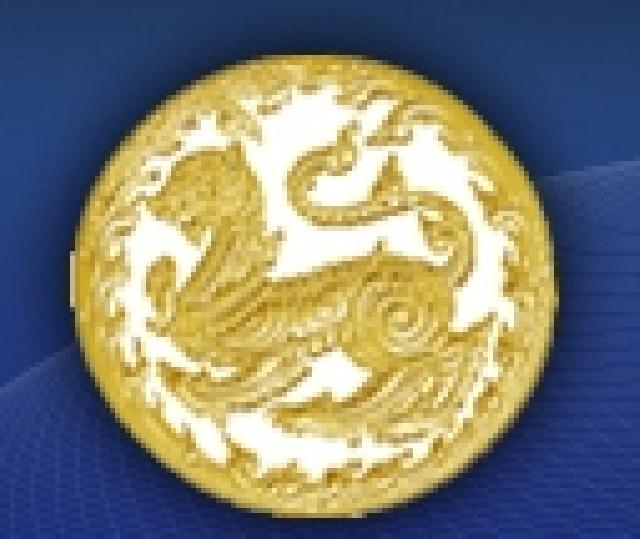 ถาม - ตอบการไกล่เกลี่ยข้อพิพาทของ กม.
ถาม - ตอบ
๑. ข้อบังคับกระทรวงมหาดไทยว่าด้วยการปฏิบัติงานประนีประนอมข้อพิพาทของคณะกรรมการหมู่บ้าน พ.ศ. ๒๕๓๐ รัฐมนตรีว่าการกระทรวงมหาดไทยลงนามในประกาศ ณ วันที่เท่าไร
ตอบ วันที่ ๒๔ ธันวาคม พ.ศ. ๒๕๓๐
๒. ข้อบังคับกระทรวงมหาดไทยว่าด้วยการปฏิบัติงานประนีประนอมข้อพิพาทของคณะกรรมการหมู่บ้าน พ.ศ. ๒๕๓๐  มีผลบังคับใช้เมื่อใด
ตอบ ให้ใช้บังคับเมื่อพ้นกำหนดเก้าสิบวันนับแต่วันประกาศ เป็นต้นไป (วันที่ ๒๔ มีนาคม ๒๕๓๑
ถาม - ตอบ
๓. ผู้ใดเป็นผู้รักษาการตามข้อบังคับกระทรวงมหาดไทยว่าด้วยการปฏิบัติงานประนีประนอมข้อพิพาทของคณะกรรมการหมู่บ้าน พ.ศ. ๒๕๓๐
ตอบ ให้ปลัดกระทรวงมหาดไทย เป็นผู้รักษาการตามข้อบังคับฉบับนี้ (ข้อ ๑๓)
๔. การประนีประนอมข้อพิพาทของคณะกรรมการหมู่บ้าน ตามข้อบังคับกระทรวงมหาดไทยฯ กำหนดเงื่อนไขไว้ว่าอย่างไร
ตอบ ๑) เป็นข้อพิพาทเกี่ยวกับความแพ่งหรือความอาญาที่เป็นความผิดยอมความได้
       ๒) คู่กรณีทั้งสองฝ่ายตกลงให้คณะกรรมการหมู่บ้านประนีประนอมข้อพิพาท และ 
       ๓) ข้อพิพาทดังกล่าว เกิดขึ้นในหมู่บ้าน หรือคู่กรณีฝ่ายใดฝ่ายหนึ่งมีภูมิลำเนาในหมู่บ้าน (ข้อ ๔)
ถาม - ตอบ
๕. เมื่อเกิดข้อพิพาทตามข้อ ๔ แห่งข้อบังคับกระทรวง
มหาดไทยฯ  คู่กรณีฝ่ายใดฝ่ายหนึ่งหรือทั้งสองฝ่ายประสงค์จะให้ข้อพิพาทนั้นยุติลงในระดับหมู่บ้าน จะต้องทำอย่างไร
ตอบ ๑) แจ้งให้ผู้ใหญ่บ้านทราบ
       ๒) ผู้ใหญ่บ้านแจ้งคู่กรณีทั้งสองฝ่ายมาตกลงทำบันทึกยินยอมให้ กม.ประนีประนอมข้อพิพาทตามแบบบันทึกยินยอมให้ กม. ประนีประนอมข้อพิพาทท้ายข้อบังคับฯ (ข้อ ๕)
๖. เมื่อดำเนินการตามข้อ ๕ แห่งข้อบังคับระทรวงมหาดไทยฯ แล้ว ผู้ใหญ่บ้านจะต้องดำเนินการอย่างไร
ตอบ นัดหมายคณะกรรมการหมู่บ้านมาทำการประนีประนอมข้อพิพาท โดยไม่ชักช้า ซึ่งคณะกรรมการหมู่บ้านจะมอบหมายให้กรรมการไม่น้อยกว่าสองคนดำเนินการแทนได้ โดยคณะกรรมการหมู่บ้านหรือคู่กรณีจะเชิญบุคคลอื่นที่เห็นสมควรเข้าร่วมทำการประนีประนอมข้อพิพาทก็ได้ (ข้อ ๖)
ถาม - ตอบ
๗. ในการประนีประนอมข้อพิพาท คณะกรรมการหมู่บ้าน จะต้องดำเนินการอย่างไร
ตอบ (๑)  สอบถามข้อเท็จจริงจากคู่กรณีและบุคคลอื่นที่เห็นว่าเกี่ยวข้องกับข้อพิพาท
       (๒) เชิญผู้ที่เกี่ยวข้องมาสอบถามข้อเท็จจริงในกรณีที่จำเป็น
       (๓) ตรวจสอบเอกสารหรือวัตถุหรือสถานที่ที่เกี่ยวข้องตามความยินยอมของเจ้าหน้าที่หรือผู้ครอบครองการประนีประนอมข้อพิพาทให้กระทำโดยเปิดเผยต่อหน้าคู่กรณีการประนีประนอมข้อพิพาทให้กระทำ ณ ที่ทำการผู้ใหญ่บ้านหรือสถานที่อื่นตามที่คณะกรรมการหมู่บ้านจะเห็นสมควร 
(ข้อ ๗)
ถาม - ตอบ
๘. ถ้าคู่กรณีตกลงกันไม่ได้ จะต้องดำเนินการอย่างไร
ตอบ ให้ยุติประนีประนอมข้อพิพาทนั้นและแจ้งให้คู่กรณีทราบแล้วรายงานให้นายอำเภอท้องที่ทราบเพื่อดำเนินการตามอำนาจหน้าที่ต่อไป (ข้อ ๙ วรรคหนึ่ง)
๙. ถ้าคู่กรณีตกลงประนีประนอมกันได้ จะต้องดำเนินการอย่างไร
ตอบ ให้คณะกรรมการหมู่บ้านทำสัญญาประนีประนอมยอมความขึ้นสี่ฉบับ มีข้อความถูกต้องตรงกัน อ่านและอธิบายข้อความให้คู่กรณีเข้าใจ และให้ลงลายมือชื่อไว้ในสัญญานั้น โดยให้กรรมการหมู่บ้านอย่างน้อยสองคนลงนามเป็นพยานในสัญญามอบให้คู่กรณีถือไว้ฝ่ายละฉบับ คณะกรรมการหมู่บ้านเก็บไว้กับบันทึกยินยอมให้ประนีประนอมข้อพิพาทหนึ่งฉบับ ให้ผู้ใหญ่บ้านส่งอำเภอหนึ่งฉบับพร้อมกับแบบรายงาน 
(ข้อ ๙ วรรคสอง)
ถาม - ตอบ
๑๐. เมื่อดำเนินการประนีประนอมข้อพิพาทเสร็จเรียบร้อยแล้ว ไม่ว่าคู่กรณีจะตกลงหรือไม่ตกลง ตามที่ประนีประนอมข้อพิพาทก็ตาม คณะกรรมการหมู่บ้านจะต้องทำอย่างไร
ตอบ ให้คณะกรรมการหมู่บ้านบันทึกผลการดำเนินงานของคณะกรรมการหมู่บ้านไว้ท้ายบันทึกยินยอมให้ประนีประนอมข้อพิพาท  และมอบให้ผู้ใหญ่บ้านเก็บรักษาไว้  เมื่อมีการเปลี่ยนผู้ดำรงตำแหน่งผู้ใหญ่บ้าน ให้มีการส่งมอบเอกสารประนีประนอมข้อพิพาทนั้นแก่ผู้ดำรงตำแหน่งใหม่ (ข้อ ๑๐)
๑๑. การรายงานผลการประนีประนอมข้อพิพาท ผู้ใดจะต้องเป็นผู้รายงาน  และรายงานเมื่อใด
ถาม - ตอบ
ตอบ ให้ผู้ใหญ่บ้านรายงานผลการประนีประนอมข้อพิพาทแก่นายอำเภอท้องที่ทุกเดือนในวันประชุมกำนัน  ผู้ใหญ่บ้าน 
(ข้อ ๑๑)
๑๒. มีผู้ใดบ้างเป็นที่ปรึกษาของคณะกรรมการหมู่บ้าน
ตอบ ให้นายอำเภอ ปลัดอำเภอ ข้าราชการตำรวจยศตั้งแต่ร้อยตำรวจตรีขึ้นไปภายในเขตอำเภอ และพนักงานอัยการ ให้คำแนะนำปรึกษาตลอดจนร่วมกันช่วยเหลือสนับสนุนในการฝึกอบรมให้ความรู้แก่คณะกรรมการหมู่บ้านในเขตท้องที่ เมื่อให้คำแนะนำปรึกษาแล้วให้บันทึกไว้ในสมุดตรวจการปฏิบัติงานของกำนัน ผู้ใหญ่บ้าน
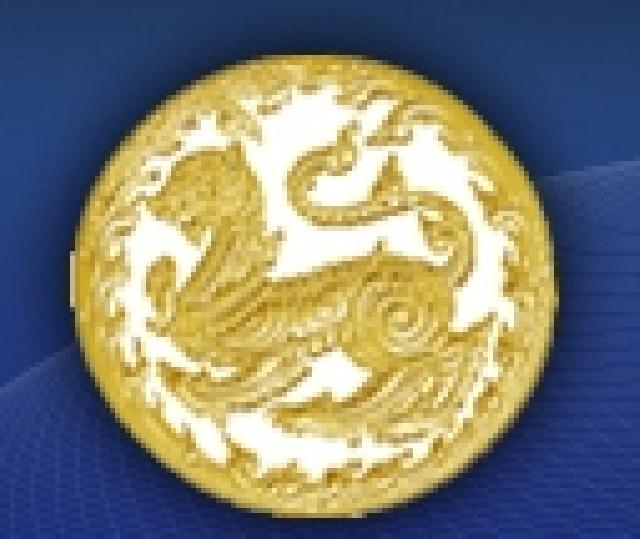 ถาม - ตอบการชันสูตรพลิกศพ
ถาม - ตอบ
๑. ข้อบังคับ มท. ว่าด้วยระเบียบการปฏิบัติหน้าที่ชันสูตร
พลิกศพของพนักงานฝ่ายปกครอง พ.ศ. ๒๕๔๓ รมว.มท. 
ลงนามในประกาศ ณ วันที่เท่าไร
ตอบ วันที่ ๑๖ มีนาคม พ.ศ. ๒๕๔๓
๒. ข้อบังคับ มท. ว่าด้วยระเบียบการปฏิบัติหน้าที่ชันสูตร
พลิกศพของพนักงานฝ่ายปกครอง พ.ศ. ๒๕๔๓ ประกาศในราชกิจจานุเบกษาเมื่อใด
ตอบ วันที่ ๑๒ เมษายน ๒๕๔๓
๓. ข้อบังคับ มท. ว่าด้วยระเบียบการปฏิบัติหน้าที่ชันสูตร
พลิกศพของพนักงานฝ่ายปกครอง พ.ศ. ๒๕๔๓  มีผลบังคับใช้เมื่อใด
ถาม - ตอบ
ตอบ ให้ใช้บังคับตั้งแต่วันที่ ๒๗ มิถุนายน พ.ศ. ๒๕๔๓ 
เป็นต้นไป
๔. ผู้ใดเป็นผู้รักษาการตามข้อบังคับ มท. ว่าด้วยระเบียบ
การปฏิบัติหน้าที่ชันสูตรพลิกศพของพนักงานฝ่ายปกครอง พ.ศ. ๒๕๔๓
ตอบ ให้ ปมท. เป็นผู้รักษาการตามข้อบังคับนี้และให้มีอำนาจตีความวินิจฉัยปัญหา และปรับปรุงแก้ไขเพิ่มเติมแบบรายงานต่างๆ ได้ตามความเหมาะสมเพื่อดำเนินการให้เป็นไปตามข้อบังคับนี้ (ข้อ ๑๗)
๕. ข้อบังคับ มท. ว่าด้วยระเบียบการปฏิบัติหน้าที่ชันสูตร
พลิกศพของพนักงานฝ่ายปกครอง (ฉบับที่ ๒) พ.ศ. ๒๕๔๕ 
รมว.มท. ลงนามในประกาศ ณ วันที่เท่าไร
ถาม - ตอบ
ตอบ วันที่ ๑๗ ธันวาคม พ.ศ. ๒๕๔๕
๖. ข้อบังคับ มท. ว่าด้วยระเบียบการปฏิบัติหน้าที่ชันสูตร
พลิกศพของพนักงานฝ่ายปกครอง (ฉบับที่ ๒) พ.ศ. ๒๕๔๕ ประกาศในราชกิจจานุเบกษาเมื่อใด
ตอบ วันที่ ๒๗ ธันวาคม ๒๕๔๕
๗. ข้อบังคับ มท. ว่าด้วยระเบียบการปฏิบัติหน้าที่ชันสูตร
พลิกศพของพนักงานฝ่ายปกครอง(ฉบับที่ ๒) พ.ศ. ๒๕๔๕ 
มีผลบังคับใช้เมื่อใด
ตอบ ให้ใช้บังคับตั้งแต่วันถัดจากวันประกาศในราชกิจจานุเบกษา เป็นต้นไป
ถาม - ตอบ
๘. สาระสำคัญของข้อบังคับ มท. ว่าด้วยระเบียบการปฏิบัติหน้าที่ชันสูตรพลิกศพของพนักงานฝ่ายปกครอง (ฉบับที่ ๒) พ.ศ. ๒๕๔๕ มีการแก้ไขข้อใด ประเด็นใดบ้าง
ตอบ ข้อ ๕ (๒) และข้อ ๖ (๒) ข้อบังคับ มท. จาก “จพง.ปค. นิติกร หน.ง. หน.ก. และ หน.ฝ. ในกองการสอบสวนและนิติการ ผอ. กองการสอบสวนและ   นิติการ ปค.” เป็น “จพง.ปค. นิติกร หน.ง. หน.ฝ. และ หน.ก. ผอ.ส่วน ใน สน.สก. ผอ.สน.สก. ปค.”
๙. พนักงานฝ่ายปกครองตำแหน่งตั้งแต่ระดับปลัดอำเภอหรือเทียบเท่าขึ้นไป ตามข้อบังคับ มท. ว่าด้วยระเบียบการปฏิบัติหน้าที่ชันสูตรพลิกศพของพนักงานฝ่ายปกครอง พ.ศ. ๒๕๔๓ แก้ไขเพิ่มเติม (ฉบับที่ ๒) พ.ศ. ๒๕๔๕ หมายความถึง
ผู้ดำรงตำแหน่งใด
ถาม - ตอบ
ตอบ (๑) ในจังหวัดอื่น ได้แก่ ปลัดอำเภอ ป.หน.กิ่งอ. นอ.  ป้องกันจังหวัด จ่าจังหวัด ปจ. ร.ผวจ. และ ผวจ. (ข้อ ๓ (๑))
(๒) ในกรุงเทพมหานคร ได้แก่ จพง.ปค. นิติกร หน.ง. หน.ก. หน.ฝ. ผอ. ส่วน ผอ. กอง ผอ.สำนัก ปค. ผต.ปค. 
ร.อปค. อปค. ผช.ปมท. ผต.มท. ร.ปมท. และ ปมท. (ข้อ ๓ (๒))
๑๐. ในกรณีที่มีความตายเกิดขึ้น โดยการกระทำของเจ้าพนักงาน ซึ่งอ้างว่าปฏิบัติราชการตามหน้าที่ หรือตายในระหว่างอยู่ในความควบคุมของเจ้าพนักงานซึ่งอ้างว่าปฏิบัติราชการตามหน้าที่ ผู้ใดบ้างที่ต้องร่วมทำการชันสูตรพลิศพ
ตอบ ให้พนักงานฝ่ายปกครอง ตามข้อ ๓ ข้อบังคับ มท. ว่าด้วยระเบียบการปฏิบัติหน้าที่ชันสูตรพลิกศพของพนักงานฝ่ายปกครอง พ.ศ. ๒๕๔๓ แก้ไขเพิ่มเติม (ฉบับที่ ๒) พ.ศ. ๒๕๔๕ แห่งท้องที่ที่ศพนั้นอยู่ เป็นผู้ชันสูตรพลิกศพร่วมกับพนักงานอัยการ พนักงานสอบสวนและแพทย์ (ข้อ ๔)
ถาม - ตอบ
๑๑. เมื่อได้รับแจ้งว่ามีความตายเกิดขึ้นตามข้อ ๔ ข้อบังคับ มท. ว่าด้วยระเบียบการปฏิบัติหน้าที่ชันสูตรพลิกศพของพนักงานฝ่ายปกครอง พ.ศ. ๒๕๔๓ แก้ไขเพิ่มเติม (ฉบับที่ ๒) พ.ศ. ๒๕๔๕ จะต้องปฏิบัติอย่างไร
ตอบ (๑) ในจังหวัดอื่น ให้ นอ. หรือ ป.หน.กิ่ง อ. แห่งท้องที่ที่ศพนั้นอยู่เป็นผู้ชันสูตรศพร่วมกับพนักงานอัยการ พนักงานสอบสวนและแพทย์ (ข้อ ๕ (๑))
(๒) ใน กทม. ให้ จพง.ปค. นิติกร หน.ง. หน.ฝ. และ หน.ก. ผอ.ส่วน ใน สน.สก. ผอ.สน.สก. ปค. ซึ่งได้รับการแต่งตั้งและมอบหมายท้องที่ที่รับผิดชอบจาก อปค. เป็นผู้ชันสูตรพลิกศพร่วมกับพนักงานอัยการพนักงานสอบสวนและแพทย์ (ข้อ ๕ (๒))
ถาม - ตอบ
๑๒. ในจังหวัดอื่น เมื่อ ผวจ. เห็นว่า ความตายที่เกิดขึ้นโดยการกระทำของเจ้าพนักงาน ซึ่งอ้างว่าปฏิบัติราชการตามหน้าที่ หรือตายในระหว่างอยู่ในความควบคุมของเจ้าพนักงานซึ่งอ้างว่าปฏิบัติราชการตามหน้าที่ เป็นเรื่องที่อยู่ในความสนใจหรือสะเทือนขวัญของประชาชน หรืออาจกระทบต่อความสัมพันธ์ระหว่างประเทศ และเพื่อประโยชน์แห่งความยุติธรรม ผวจ. จะต้องดำเนินการอย่างไร
ตอบ ผวจ. อาจเข้าไปร่วมให้คำปรึกษาหรือให้คำแนะนำแก่พนักงานฝ่ายปกครองผู้ทำหน้าที่ร่วมชันสูตรพลิกศพ หรือจะมอบหมายให้ ปกจ. จจ. ปจ. ร.ผวจ. คนหนึ่งคนใด หรือหลายคน ปฏิบัติหน้าที่ให้คำแนะนำแทนตนได้ แต่การลงชื่อในรายงานการชันสูตรพลิกศพให้เป็นหน้าที่ของพนักงานฝ่ายปกครองผู้ทำหน้าที่ร่วมชันสูตรพลิกศพเช่นเดิม เว้นแต่ ...
ถาม - ตอบ
ผวจ.ประสงค์จะเข้าร่วมชันสูตรพลิกศพด้วยตนเองหรือมอบหมายให้ผู้อื่นปฏิบัติหน้าที่แทน ให้แจ้งให้ นอ. หรือ  ป.หน.กิ่ง อ. หรือพนักงานฝ่ายปกครองผู้ทำหน้าที่ร่วมชันสูตรพลิกศพนั้นทราบโดยพลัน กรณีเช่นนี้ให้ผู้ว่าราชการจังหวัดหรือผู้ได้รับมอบหมายเป็นผู้ลงชื่อร่วมในรายงานการชันสูตรพลิกศพของพนักงานสอบสวน (ข้อ ๖ (๑))
๑๓. ใน กทม. เมื่อ ปมท. เห็นว่าความตายที่เกิดขึ้น โดยการกระทำของเจ้าพนักงาน ซึ่งอ้างว่าปฏิบัติราชการตามหน้าที่ หรือตายในระหว่างอยู่ในความควบคุมของเจ้าพนักงานซึ่งอ้างว่าปฏิบัติราชการตามหน้าที่ เป็นเรื่องที่อยู่ในความสนใจหรือสะเทือนขวัญของประชาชน หรืออาจกระทบต่อความสัมพันธ์ระหว่างประเทศ และเพื่อประโยชน์แห่งความยุติธรรม ปมท.จะต้องดำเนินการอย่างไร
ถาม - ตอบ
ตอบ ปมท. อาจเข้าไปร่วมให้คำปรึกษาหรือให้คำแนะนำแก่พนักงานฝ่ายปกครองผู้ทำหน้าที่ร่วมชันสูตรพลิกศพหรือจะมอบหมายให้ ผตปค. ร.อปค. อปค. ผช.มท. ผตมท. ร.ปมท. คนหนึ่งคนใด หรือหลายคนปฏิบัติหน้าที่ให้คำแนะนำแทนตนได้ แต่การลงชื่อในรายงานการชันสูตรพลิกศพให้เป็นหน้าที่ของพนักงานฝ่ายปกครองผู้ทำหน้าที่ร่วมชันสูตรพลิกศพเช่นเดิม เว้นแต่ ปมท. ประสงค์จะเข้าร่วมชันสูตรพลิกศพด้วยตนเองหรือมอบหมายให้ผู้อื่นปฏิบัติหน้าที่แทน ให้แจ้งให้ อปค. หรือ ผอ.สน.สก. หรือพนักงานฝ่ายปกครองผู้ทำหน้าที่ร่วมชันสูตรพลิกศพนั้นทราบโดยพลัน กรณีเช่นนี้ให้ ปมท. หรือผู้ได้รับมอบหมายเป็นผู้ลงชื่อร่วมในรายงานการชันสูตรพลิกศพของพนักงานสอบสวน (ข้อ ๖ (๒))
ถาม - ตอบ
๑๔. ในจังหวัดอื่น ถ้าผู้ชันสูตรพลิกศพตามข้อ ๕ (๑) ข้อบังคับ มท. ว่าด้วยระเบียบการปฏิบัติหน้าที่ชันสูตรพลิกศพของพนักงานฝ่ายปกครอง พ.ศ. ๒๕๔๓ แก้ไขเพิ่มเติม 
(ฉบับที่ ๒) พ.ศ. ๒๕๔๕ ไม่สามารถจะทำการชันสูตรพลิกศพให้เสร็จโดยเร็วได้ จะต้องทำอย่างไร
ตอบ ผู้ว่าราชการจังหวัดอาจมอบหมายให้ ปกจ. จจ. ปจ. หรือ ร.ผวจ. คนหนึ่งคนใด หรือหลายคนเข้าร่วมชันสูตรพลิกศพกับพนักงานอัยการ พนักงานสอบสวนและแพทย์ได้ โดยให้พนักงานฝ่ายปกครองแห่งท้องที่ที่ศพนั้นอยู่เป็นผู้ลงชื่อในรายงานการชันสูตร	พลิกศพของพนักงานสอบสวน (ข้อ ๘ (๑))
ถาม - ตอบ
๑๕. ใน กทม. ถ้าผู้ชันสูตรพลิกศพตามข้อ ๕ (๒) ข้อบังคับ มท. ว่าด้วยระเบียบการปฏิบัติหน้าที่ชันสูตรพลิกศพของพนักงานฝ่ายปกครอง พ.ศ. ๒๕๔๓ แก้ไขเพิ่มเติม 
(ฉบับที่ ๒) พ.ศ. ๒๕๔๕ ไม่สามารถจะทำการชันสูตรพลิกศพให้เสร็จโดยเร็วได้ จะต้องทำอย่างไร
ตอบ ปมท. อาจมอบหมายให้ จพง.ปค. นิติกร หน.ง. หน.ก. 
หน.ฝ. ผอ.ส่วน ผอ.กองและ ผอ.สำนัก ปค. ที่ได้รับการแต่งตั้งและมอบหมายท้องที่ที่รับผิดชอบจาก อปค. ในท้องที่อื่น คนหนึ่งคนใดหรือหลายคน เข้าร่วมชันสูตรพลิกศพกับพนักงานอัยการ พนักงานสอบสวนและแพทย์ได้ โดยให้พนักงานฝ่ายปกครองแห่งท้องที่ที่รับผิดชอบที่ศพนั้นอยู่เป็นผู้ชื่อในรายงานการชันสูตรพลิกศพของ พนักงานสอบสวน (ข้อ ๘ (๒))
ถาม - ตอบ
๑๖. เมื่อได้รับแจ้งเหตุการณ์ตายจากพนักงานสอบสวนแห่งท้องที่ที่ศพนั้นอยู่ เจ้าหน้าที่หรือพนักงานฝ่ายปกครองที่ได้รับการแต่งตั้ง จะต้องปฏิบัติอย่างไร
ตอบ บันทึกรายการที่ได้รับแจ้งลงในแบบรายงานประจำวันรับแจ้งเหตุการชันสูตรพลิกศพตามแบบ ชศ. ๑ แล้วรายงานให้ผู้บังคับบัญชาจนถึงปลัดกระทรวงหมาดไทยทราบ ตามแบบ ชศ. ๒ และ บันทึกการออกไปชันสูตรพลิกศพลงในแบบ ชศ. ๓ ท้ายข้อบังคับนี้ (ข้อ ๙ (๑))
๑๗. เมื่อไปถึงสถานที่เกิดเหตุ เจ้าหน้าที่หรือพนักงานฝ่ายปกครองที่ได้รับการแต่งตั้ง จะต้องปฏิบัติอย่างไร
ถาม - ตอบ
ตอบ (ก) ตรวจสอบว่า ผู้ร่วมชันสูตรพลิกศพมีครบถ้วนและถูกต้องตามกฎหมายหรือไม่ถ้าไม่เป็นไปตามที่กฎหมายกำหนดให้ร่วมปรึกษาหารือข้อยุติร่วมกันก่อน
	(ข) บันทึกภาพผู้ตายตามสภาพที่พบครั้งแรกพร้อมสิ่งของ และสถานที่บริเวณข้างเคียง หรือร่องรอยที่ปรากฏต่างๆ
	(ค) ตรวจสถานที่เกิดเหตุหรือสภาพแวดล้อมในบริเวณที่พบศพพร้อมสภาพศพและวัตถุสิ่งของต่าง ๆ โดยละเอียดและบันทึกลงในแบบการตรวจที่เกิดเหตุ ตามแบบ ชศ. ๔ ท้ายข้อบังคับนี้
	(ง) ทำแผนที่ที่เกิดเหตุ ลงในแบบแผนที่ที่เกิดเหตุ ตามแบบ ชศ. ๕ ท้ายข้อบังคับนี้
	(จ) ร่วมพิจารณาการทำแผนที่ที่เกิดเหตุกับผู้ชันสูตรพลิกศพอื่น
ถาม - ตอบ
(ฉ) ร่วมตรวจสิ่งของ อาวุธ ยานพาหนะ หรือวัตถุอื่นๆ ของคนตายหรือที่พบศพในสถานที่เกิดเหตุ
	 (ช) ร่วมทำบันทึกรายละเอียดแห่งการชันสูตรพลิกศพกับผู้ชันสูตรพลิกศพอื่นๆ เพื่อแสดงเหตุและพฤติการณ์ที่ตาย ผู้ตายคือใคร ตายที่ไหน เมื่อใด ถ้าตายโดยคนทำร้ายให้กล่าวว่าใครเป็นผู้กระทำ ร้ายเท่าที่จะทราบได้ ตามแบบรายงานการชันสูตรพลิกศพของพนักงานสอบสวนให้พิจารณาทุกประเด็นอย่างละเอียดรอบคอบก่อนทำความเห็นร่วม เนื่องจากผู้ที่ทำการชันสูตรพลิกศพ อาจถูกเรียกเป็นพยานในชั้นการไต่สวนของศาลหรืออาจตกเป็นผู้ต้องหาในคดีอาญาได้เสร็จแล้วให้สำเนา รายงานการชันสูตรพลิกศพดังกล่าวรายงานผู้บังคับบัญชา และกระทรวงมหาดไทย (ข้อ ๙ (๒))
ถาม - ตอบ
๑๘. เมื่อทำการชันสูตรพลิกศพแล้วเสร็จ นอกจากร่วมบันทึกลงในแบบรายงานการชันสูตรพลิกศพของพนักงานสอบสวนแล้ว เจ้าหน้าที่หรือพนักงานฝ่ายปกครองที่ได้รับการแต่งตั้ง จะต้องปฏิบัติอย่างไร
ตอบ ให้บันทึกผลการชันสูตรพลิกศพลงในบันทึกผู้ชันสูตรพลิกศพ ตามแบบ ชศ. ๖ ท้ายข้อบังคับนี้ เพื่อเก็บไว้เป็นหลักฐานและรายงานผลการชันสูตรพลิกศพต่อผู้บังคับบัญชา (ข้อ ๑๐)
ถาม - ตอบ
๑๙. กรณีที่มีความเห็นไม่ตรงกันและไม่อาจลงชื่อในแบบรายงานการชันสูตรพลิกศพของพนักงานสอบสวนได้ จะต้องปฏิบัติอย่างไร
ตอบ ให้บันทึกความเห็นแย้งไว้ในบันทึกผู้ชันสูตรพลิกศพตามแบบ ชศ. ๗ ท้ายข้อบังคับนี้ มอบให้พนักงานสอบสวนหนึ่งชุด พร้อมบันทึกให้ทราบว่ามีความเห็นแย้งไว้ในแบบรายงานการชันสูตรพลิกศพของพนักงานสอบสวนและรวบรวมรายงานตามข้อ ๑๕ (ข้อ ๑๑)
ถาม - ตอบ
๒๐. ในกรณีที่มีการตายเกิดขึ้น โดยการกระทำของเจ้าพนักงานซึ่งอ้างว่าปฏิบัติราชการตามหน้าที่ ซึ่งพนักงานสอบสวนต้องสอบสวนผู้ที่ทำให้ตายเป็นผู้ต้องหานั้น กรณีนี้ต้องปฏิบัติอย่างไร
ตอบ กรณีนี้ให้ถือปฏิบัติตามข้อบังคับ มท. ที่ ๑/๒๕๐๙ ลงวันที่ ๑ ก.พ. ๒๕๐๙ เรื่อง ระเบียบการสอบสวนคดีอาญาในจังหวัดอื่น นอกจากจังหวัดพระนครและจังหวัดธนบุรีข้อ ๑๓ ด้วย โดยพนักงานฝ่ายปกครอง ผู้ทำหน้าที่ชันสูตรพลิกศพ
คดีนั้นแจ้งเตือนให้พนักงานสอบสวนผู้รับผิดชอบ รีบแจ้งให้ ผวจ. หรือ นอ. แล้วแต่กรณีทราบ เพื่อปฏิบัติตามข้อบังคับ มท.ที่ ๑/๒๕๐๙ ลงวันที่ ๑ กุมภาพันธ์ ๒๕๐๙ โดยด่วน 
(ข้อ ๑๒)
ถาม - ตอบ
๒๑. กรณีที่เจ้าพนักงานผู้ทำให้ตายหรือผู้ควบคุมผู้ตาย จะเป็นผู้ชันสูตรพลิกศพและหรือเป็นพนักงานสอบสวนคดีนั้น หรือบันทึกคำพยานหลักฐานด้วยตนเอง ได้หรือไม่
ตอบ ห้ามมิให้เจ้าพนักงานผู้ทำให้ตายหรือผู้ควบคุมผู้ตายเป็นผู้ชันสูตรพลิกศพและหรือเป็นพนักงานสอบสวนคดีนั้น และห้ามมิให้บันทึกคำพยานหลักฐานด้วยตนเอง เว้นแต่บันทึกคำชี้แจงแสดงรายละเอียดที่เกิดขึ้นเพื่อมอบให้ผู้ชันสูตรพลิกศพทราบ (ข้อ ๑๓)
๒๒. เพื่อให้การปฏิบัติหน้าที่การชันสูตรพลิกศพทั้งในจังหวัดอื่นและกรุงเทพมหานคร เป็นไปด้วยความเรียบร้อยชัดเจน เหมาะสมและต่อเนื่อง จะต้องทำอย่างไร
ถาม - ตอบ
๒๒. เพื่อให้การปฏิบัติหน้าที่การชันสูตรพลิกศพทั้งในจังหวัดอื่นและกรุงเทพมหานคร เป็นไปด้วยความเรียบร้อยชัดเจน เหมาะสมและต่อเนื่อง จะต้องทำอย่างไร
ตอบ ให้ผู้บังคับบัญชาแต่งตั้งหรือมอบหมายพนักงานฝ่ายปกครองตามข้อ ๕ แห่งข้อบังคับ มท.ฯ ปฏิบัติหน้าที่ชันสูตรพลิกศพไว้ให้ชัดเจน โดยทำเป็นหนังสือ ซึ่งจะต้องมีรายละเอียดให้ทราบว่าใคร ตำแหน่งอะไร สังกัดใด ให้ทำหน้าที่อะไร พื้นที่ใดเวลาใด และรายงานการปฏิบัติหน้าที่อย่างไร ทั้งนี้ ให้รวมถึงผู้บังคับบัญชาด้วย (ข้อ ๑๔)
ถาม - ตอบ
๒๓. การรายงานผลการปฏิบัติหน้าที่ให้กรมการปกครองทราบ จังหวัด อำเภอ จะต้องปฏิบัติอย่างไร
ตอบ ให้กิ่งอำเภอ อำเภอและจังหวัดรายงานผลการปฏิบัติหน้าที่ตามลำดับชั้นให้ ปค. ทราบ โดยให้ส่งสำเนาคู่ฉบับหรือสำเนาภาพถ่ายบันทึกผู้ชันสูตรพลิกศพ ตามแบบ ชศ. ๖ หรือบันทึกผู้ชันสูตรพลิกศพ ตามแบบ ชศ. ๗ ท้ายข้อบังคับนี้ จำนวนหนึ่งฉบับ และสำเนารายงานการชันสูตรพลิกศพของพนักงานสอบสวน จำนวนหนึ่งฉบับ (ข้อ ๑๕)
ถาม - ตอบ
๒๔. ผู้ทำการชันสูตรพลิกศพ มีสิทธิได้รับค่าตอบแทนหรือค่าป่วยการ ค่าพาหนะเดินทาง และค่าเช่าที่พัก ตามระเบียบที่กระทรวงยุติธรรมกำหนด โดยความเห็นชอบของ กระทรวงการคลัง เป็นจำนวนเงินเท่าใด
ตอบ 1. ค่าตอบแทน หรือ ค่าป่วยการ  800 บาท/ครั้ง
	 2. ค่าพาหนะเดินทาง
	 3. ค่าเช่าที่พัก
	 โดยเบิกจ่ายจากส่วนราชการเจ้าสังกัด
 	 (ข้อ ๑๖)
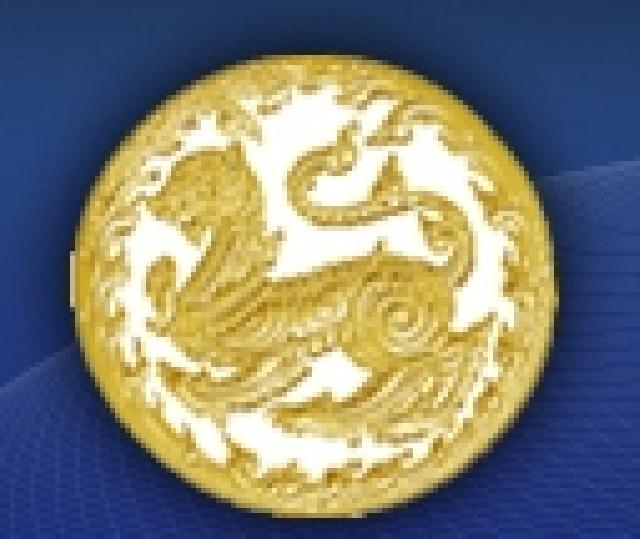 ถาม - ตอบศูนย์ดำรงธรรม
ถาม - ตอบ
๑. ศูนย์ดำรงธรรมกระทรวงมหาดไทย จัดตั้งเมื่อใด
ตอบ ตามคำสั่ง มท. ที่ ๖๑๒/๒๕๔๕ ลงวันที่ ๑๖ ธันวาคม ๒๕๔๕
๒. ประกาศ คสช. ฉบับที่ ๙๖/๒๕๕๗ ลงวันที่ ๑๘ กรกฎาคม ๒๕๕๗ เรื่อง การจัดตั้งศูนย์ดำรงธรรม ประกาศในราชกิจจานุเบกษา เมื่อใด
ตอบ วันที่ ๒๓ กรกฎาคม ๒๕๕๗
๓. ประกาศ คสช. ฉบับที่ ๙๖/๒๕๕๗ ลงวันที่ ๑๘ กรกฎาคม ๒๕๕๗ เรื่อง การจัดตั้งศูนย์ดำรงธรรม มีผลใช้บังคับ เมื่อใด
ตอบ วันที่ ๒๓ กรกฎาคม ๒๕๕๗
ถาม - ตอบ
๔. ประกาศ คสช. ฉบับที่ 96/2557 ลงวันที่ ๑๘ กรกฎาคม ๒๕๕๗ เรื่อง การจัดตั้งศูนย์ดำรงธรรม มีวัตถุประสงค์ อย่างไร
ตอบ เพื่อเพิ่มประสิทธิภาพการบริหารงานระดับจังหวัดและ
ให้การปฏิบัติงานของส่วนราชการในจังหวัดสามารถให้บริการประชาชนได้อย่างเสมอภาค มีคุณภาพ รวดเร็ว ลดขั้นตอนการปฏิบัติงานและประชาชนได้รับความพึงพอใจ
๕. บทบาท ภารกิจของศูนย์ดำรงธรรมจังหวัด มีอะไรบ้าง
ตอบ  ให้จังหวัดจัดตั้งศูนย์ดำรงธรรมขึ้นในจังหวัดเพื่อ
๑) ทำหน้าที่รับเรื่องร้องเรียนร้องทุกข์  ๒) ให้บริการข้อมูลข่าวสาร ๓) ให้คำปรึกษา ๔) รับเรื่องปัญหาความต้องการและข้อเสนอแนะของประชาชน ๕) เป็นศูนย์บริการร่วม ตามมาตรา ๓๒แห่งพระราชกฤษฎีกาว่าด้วยหลักเกณฑ์และวิธีการบริหารจัดการบ้านเมืองที่ดี พ.ศ. ๒๕๔๖
ถาม - ตอบ
๖. มติคณะรัฐมนตรี ๒๕ ตุลาคม ๒๕๕๙ เรื่อง การจัดตั้งศูนย์ดำรงธรรมอำเภอ มีเนื้อหาสาระว่าอย่างไร
ตอบ ๑. ให้ มท. ดำเนินการตามหนังสือ มท. ด่วนที่สุด ที่ มท ๐๓๐๗.๒/ว๒๔๑๗ ลงวันที่ ๒๒ สิงหาคม ๒๕๕๗ ต่อไป แต่เพื่อให้มีการจัดตั้งศูนย์ดำรงธรรมขึ้นในอำเภอเป็นไปตามประกาศ คสช. ฉบับที่ ๙๖/๒๕๕๗ ให้ผู้ว่าราชการจังหวัดออกคำสั่งจัดตั้งศูนย์ดำรงธรรมขึ้นในอำเภอและกำหนดให้ส่วนราชการที่เกี่ยวข้องให้ความร่วมมือและช่วยเหลือนายอำเภอในการแก้ไขปัญหาความเดือดร้อนของประชาชนที่มีสาเหตุจากการร้องเรียนร้องทุกข์
        ๒. ให้ มท. เกลี่ยอัตรากำลังที่มีไปสนับสนุนการดำเนินการตามข้อ ๑
ถาม - ตอบ
๓. ในการดำเนินการตามข้อ ๑ ให้ผู้ว่าราชการจังหวัดมอบอำนาจตามประกาศ คสช.ที่ ๙๖/๒๕๕๗ ให้แก่นายอำเภอเพื่อให้ศูนย์ดำรงธรรมที่จัดตั้งขึ้นสามารถดำเนินการแก้ไขปัญหาความเดือดร้อนของประชาชนที่มีสาเหตุจากการร้องเรียน ร้องทุกข์ได้อย่างรวดเร็วมีประสิทธิภาพและทันต่อสถานการณ์
      ๔. เมื่อศูนย์ดำรงธรรมอำเภอตามข้อ ๑ ดำเนินการไประยะหนึ่งแล้ว ให้ มท. พิจารณาถึงความจำเป็นเหมาะสมในการคงอยู่ระหว่างศูนย์ดำรงธรรมจังหวัดกับศูนย์ดำรงธรรมอำเภอ
๗. หนังสือ มท. ด่วนที่สุด ที่ มท ๐๓๐๗.๒/ว๒๔๑๗ ลงวันที่ ๒๒ สิงหาคม ๒๕๕๗ มีเนื้อหาสาระว่าอย่างไร
ถาม - ตอบ
ตอบ ให้อำเภอเปลี่ยนชื่อศูนย์อำนวยความเป็นธรรมอำเภอ เป็น “ศูนย์ดำรงธรรมอำเภอ” และปรับปรุงโครงสร้าง ภารกิจ อำนาจหน้าที่ให้สอดคล้องกับศูนย์ดำรงธรรมจังหวัด โดยเพิ่มเติมประเภทบริการ ได้แก่ งานบริการข้อมูลข่าวสาร การรับเรื่องปัญหาความต้องการและข้อเสนอแนะ และเป็นศูนย์บริการร่วมแบบเบ็ดเสร็จตามความเหมาะสมของสภาพพื้นที่
๘. ศูนย์ดำรงธรรมอำเภอ ตามหนังสือ มท. ด่วนที่สุด ที่ มท ๐๓๐๗.๒/ว๒๔๑๗ ลงวันที่ ๒๒ สิงหาคม ๒๕๕๗ โครงสร้างอย่างไร
ตอบ ประกอบด้วยคณะกรรมการอำนวยการศูนย์ดำรงธรรม และชุดปฏิบัติการประจำตำบล (ชปต.) ทุกตำบล
ถาม - ตอบ
๙. คณะกรรมการอำนวยการศูนย์ดำรงธรรมอำเภอ มีโครงสร้าง อำนาจหน้าที่อย่างไร
ตอบ ๑) โครงสร้างคณะกรรมการอำนวยการศูนย์ดำรงธรรม มีนายอำเภอเป็นผู้อำนวยการศูนย์ หัวหน้าส่วนราชการทุกหน่วยในอำเภอ ผู้บริหาร อปท. ภาคเอกชน เป็นกรรมการตามความเหมาะสม และปลัดอำเภอหัวหน้าฝ่ายอำนวยความเป็นธรรม เป็นกรรมการและเลขานุการ โดยให้เชิญผู้แทนหน่วยทหาร/ กอ.รมน. ในพื้นที่เป็นที่ปรึกษา ด้วย
๒) อำนาจหน้าที่ของคณะกรรมการอำนวยการศูนย์ดำรงธรรม 
    (๑) อำนวยการ กำหนดแนวทางการดำเนินงาน และสั่งการ เพื่อมอบภารกิจให้ชุดปฏิบัติการตำบล (ชปต.)
ถาม - ตอบ
(๒) ดำเนินการแก้ไขปัญหาในกรอบอำนาจหน้าที่ เช่น การอำนวยความเป็นธรรม ทางแพ่ง อาญา และปกครอง /การรับเรื่องร้องทุกข์/เบาะแสการกระทำผิดกฎหมาย /ให้คำปรึกษาแนะนำด้านต่าง ๆ ให้บริการข้อมูลข่าวสาร และบริการแบบเบ็ดเสร็จ
	 (๓) กรณีปัญหามีความซับซ้อนหรือเกินศักยภาพของคณะกรรมการอำนวยการศูนย์ฯ ให้รายงานศูนย์ดำรงธรรมจังหวัดพิจารณาดำเนินการต่อไป
         (๔) การติดตามผลการดำเนินงานและแจ้งให้ผู้รับบริการทราบ
ถาม - ตอบ
๑๐. ชุดปฏิบัติการประจำตำบล (ชปต.) มีโครงสร้าง อำนาจหน้าที่อย่างไร
ตอบ ๑) ชุดปฏิบัติการประจำตำบล (ชปต.) เป็นหน่วยเคลื่อนที่เร็วของศูนย์ดำรงธรรมอำเภอ โดยมีปลัดอำเภอหรือหัวหน้าส่วนราชการอำเภอหรือข้าราชการที่นายอำเภอเห็นว่าเหมาะสมเป็นหัวหน้าชุด และให้มีข้าราชการที่ทำงานอยู่ในตำบล หมู่บ้าน รวมทั้งกำนัน ผู้ใหญ่บ้าน คณะกรรมการหมู่บ้าน (กม.) ผู้แทน อปท. ในพื้นที่ หรืออาสาสมัครภาคประชาชนที่มีจิตอาสาต่างๆ ตลอดจนผู้นำศาสนา เช่น พระ หรืออิหม่าม ที่ประชาชนศรัทธา มาร่วมเป็นกลไกการทำงานให้กับชุดปฏิบัติการประจำตำบล (ชปต.)
ถาม - ตอบ
๒) อำนาจหน้าที่ของชุดปฏิบัติการประจำตำบล (ชปต.)
	 (๑) ตรวจสอบข้อเท็จจริงของปัญหา ความต้องการ หรือข้อเรียกร้องของประชาชนในตำบล หมู่บ้าน และดำเนินการไกล่เกลี่ย แก้ไขปัญหา  หรือให้ความช่วยเหลือให้ได้ข้อยุติ
	 (๒) ทำงานเชิงรุกโดยการสำรวจปัญหา หรือความต้องการของพื้นที่ตำบล หมู่บ้านนั้น ๆ เพื่อเสนอให้ส่วนราชการเข้าไปแก้ไขก่อนเกิดข้อเรียกร้อง/ร้องเรียน หรือปัญหาความขัดแย้ง
	 (๓) กรณีปัญหามีความซับซ้อนหรือเกินศักยภาพของคณะทำงาน ชปต. ให้รายงานคณะทำงานอำนวยการศูนย์ฯ พิจารณาดำเนินการต่อไปติดตามผลการดำเนินงานและแจ้งให้ผู้ร้อง/ ผู้รับบริการทราบปฏิบัติงานอื่นๆ ตามที่นายอำเภอหรือคณะกรรมการอำนวยการศูนย์ฯ มอบหมาย